Dzień Uśmiechuw grupie Gwiazdek02.02.2017r.
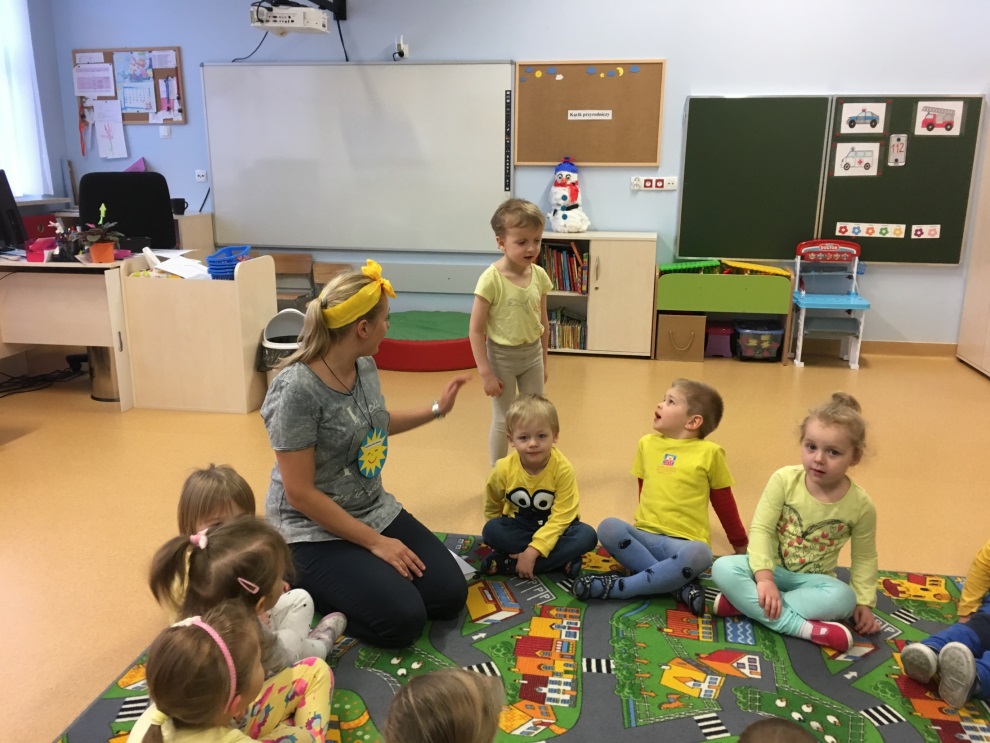 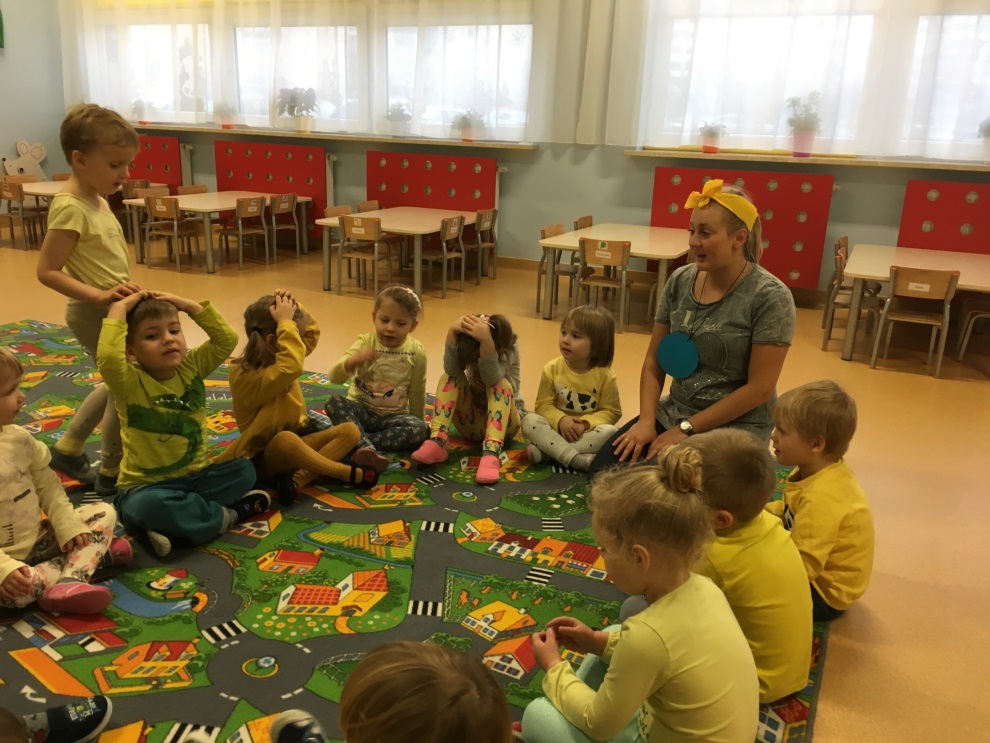 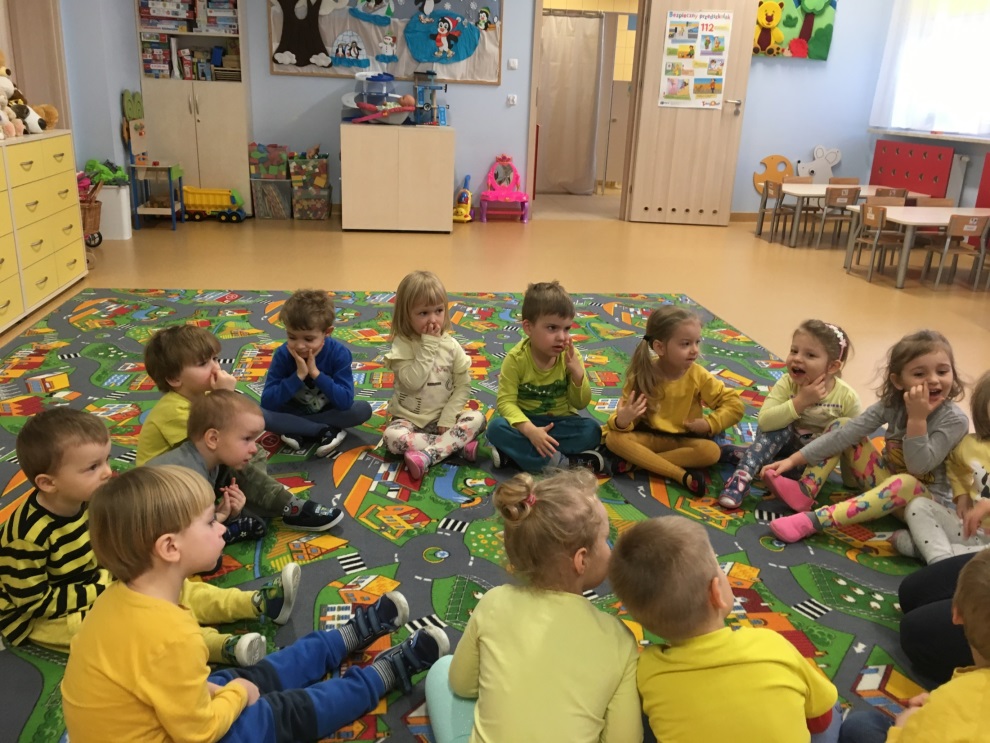 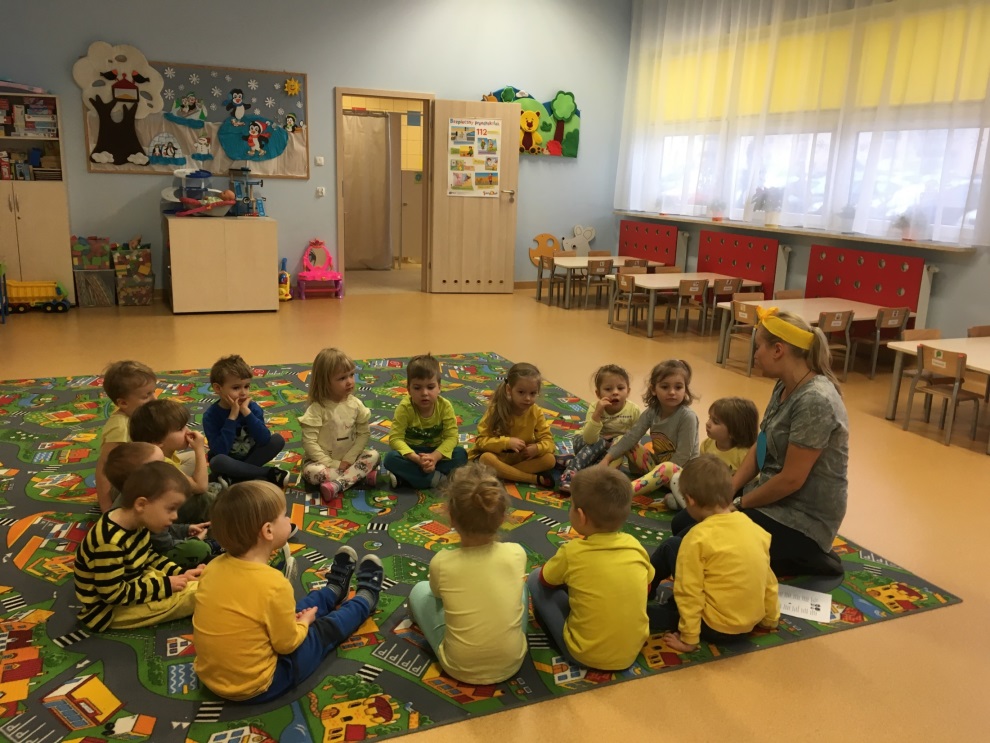 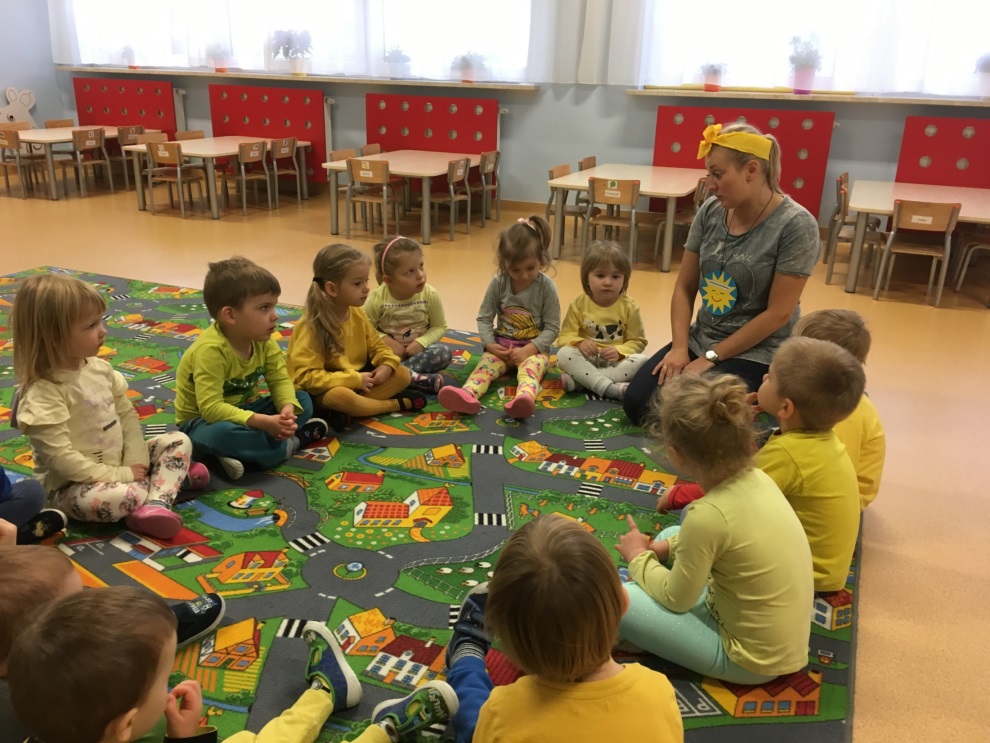 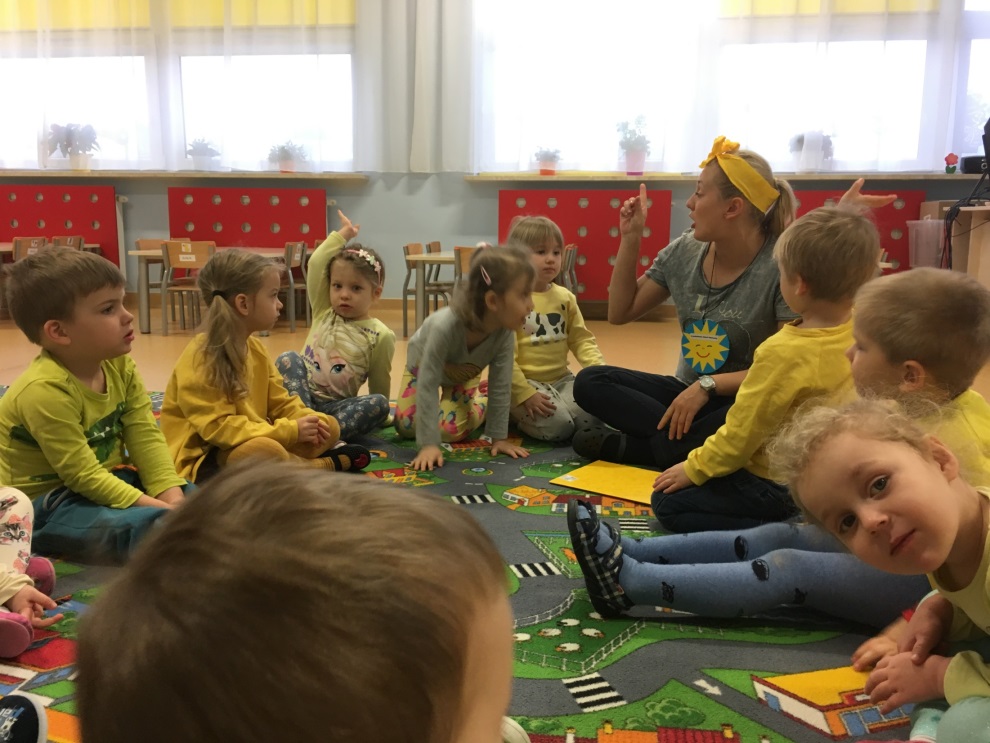 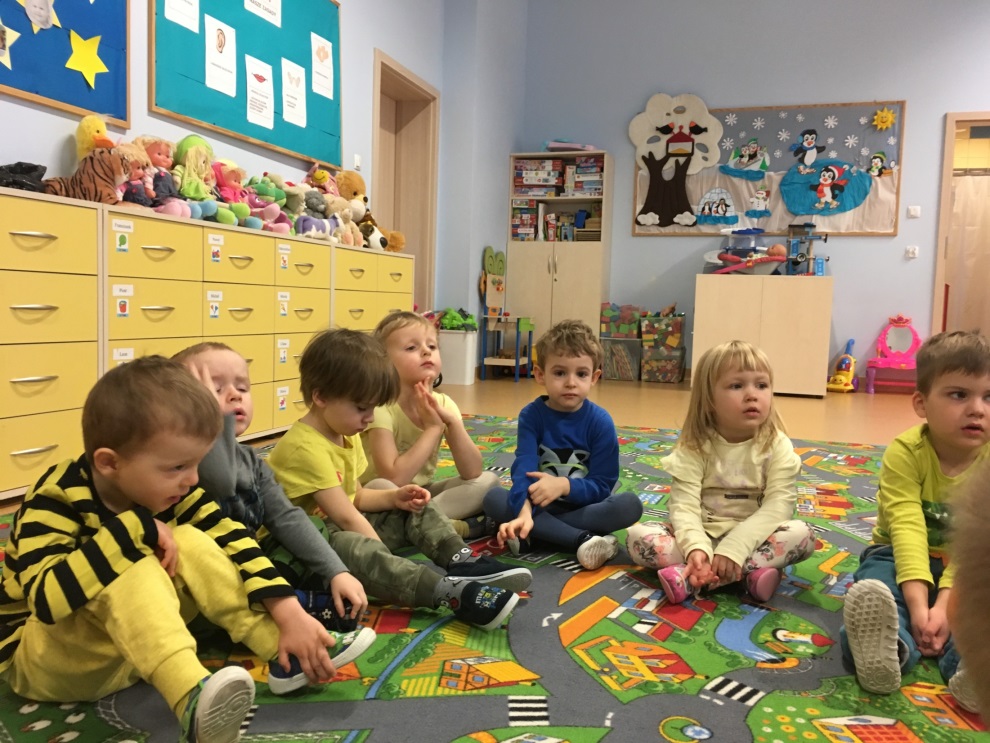 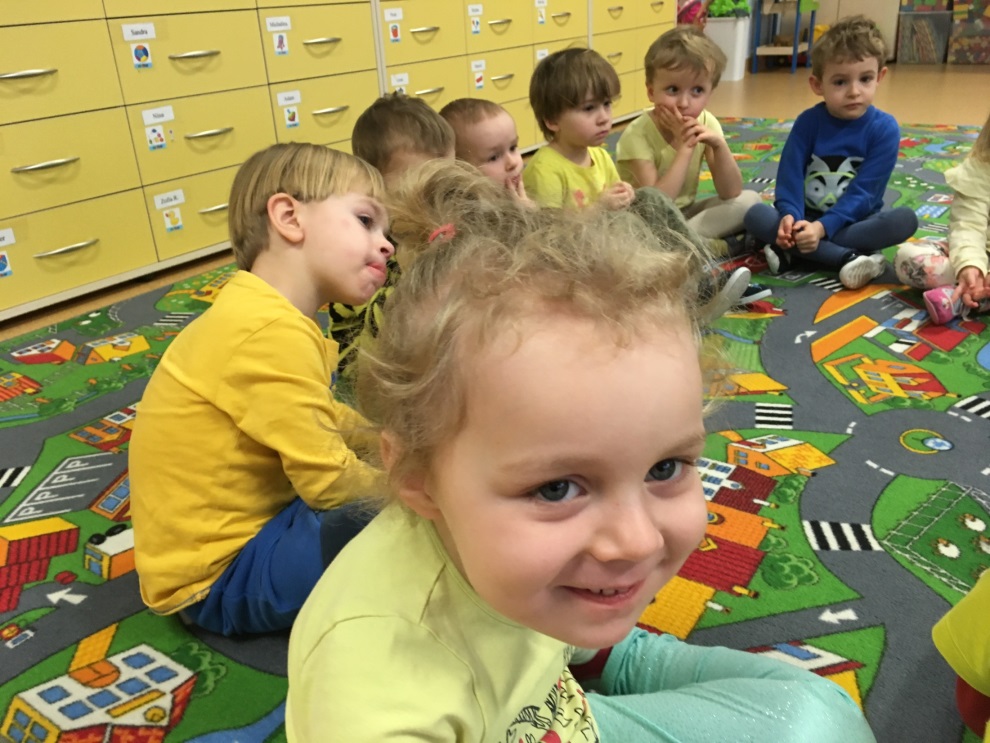 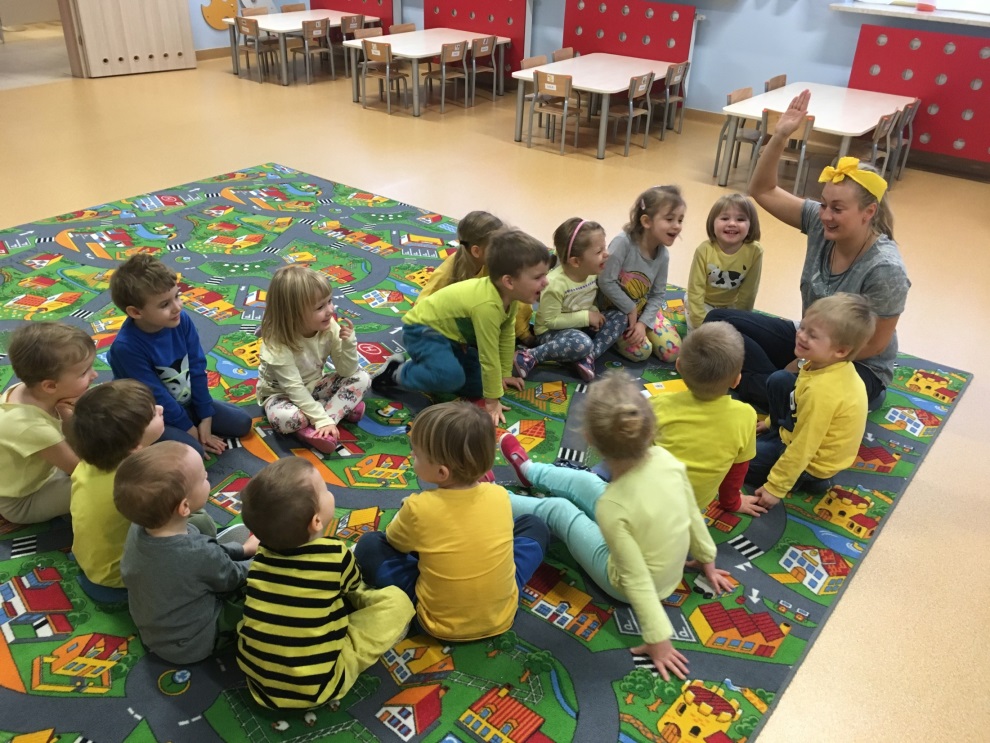 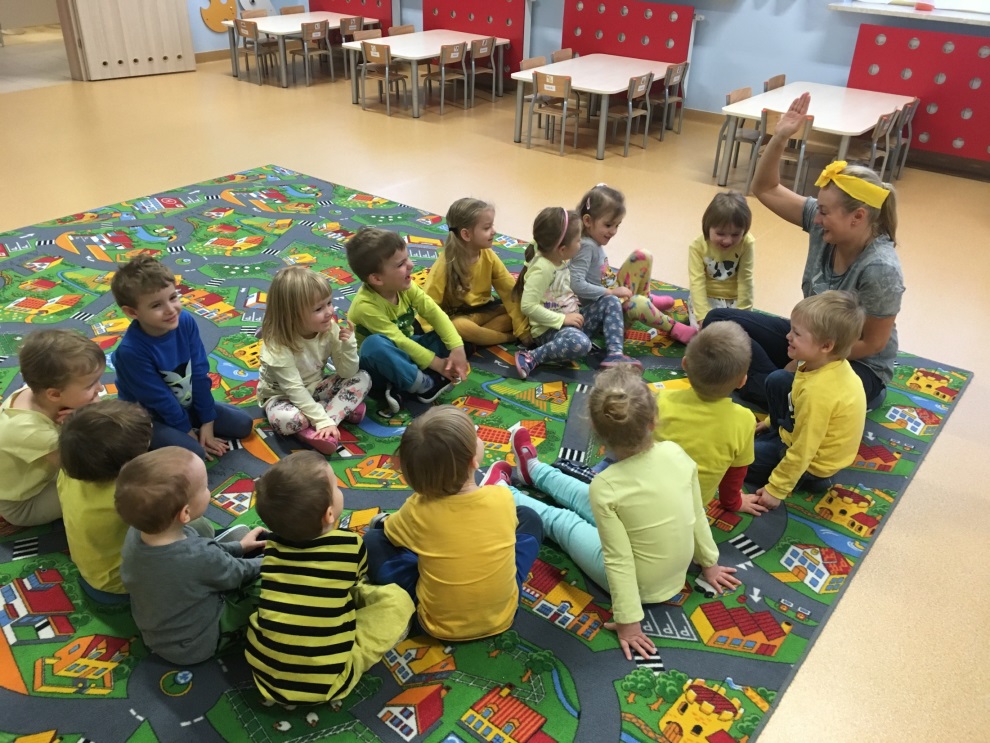 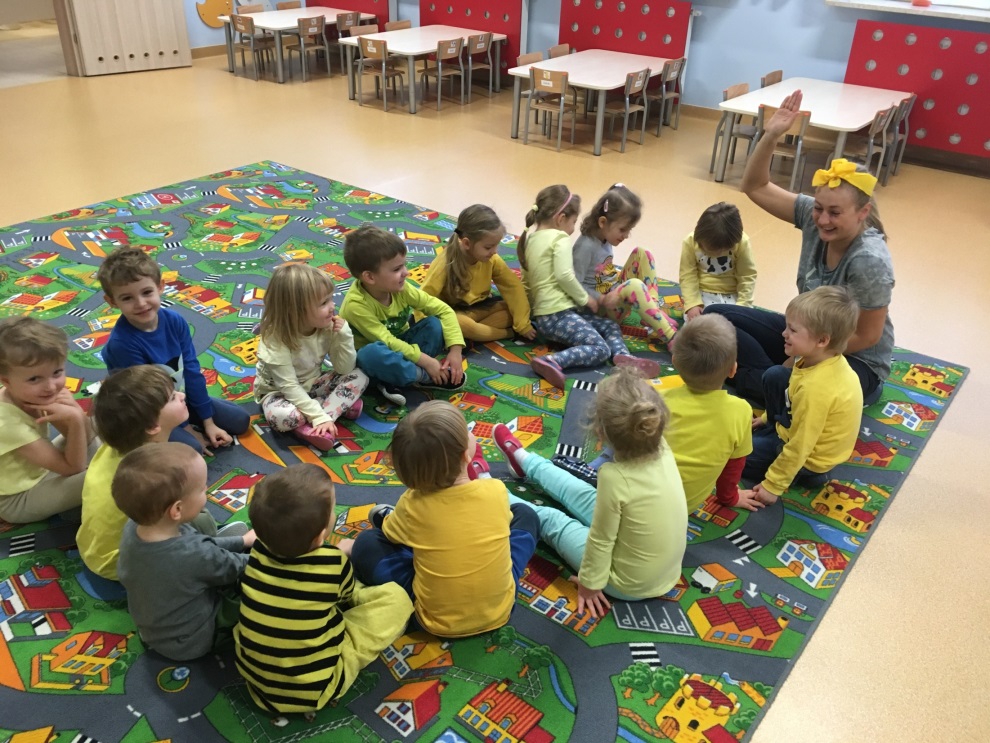 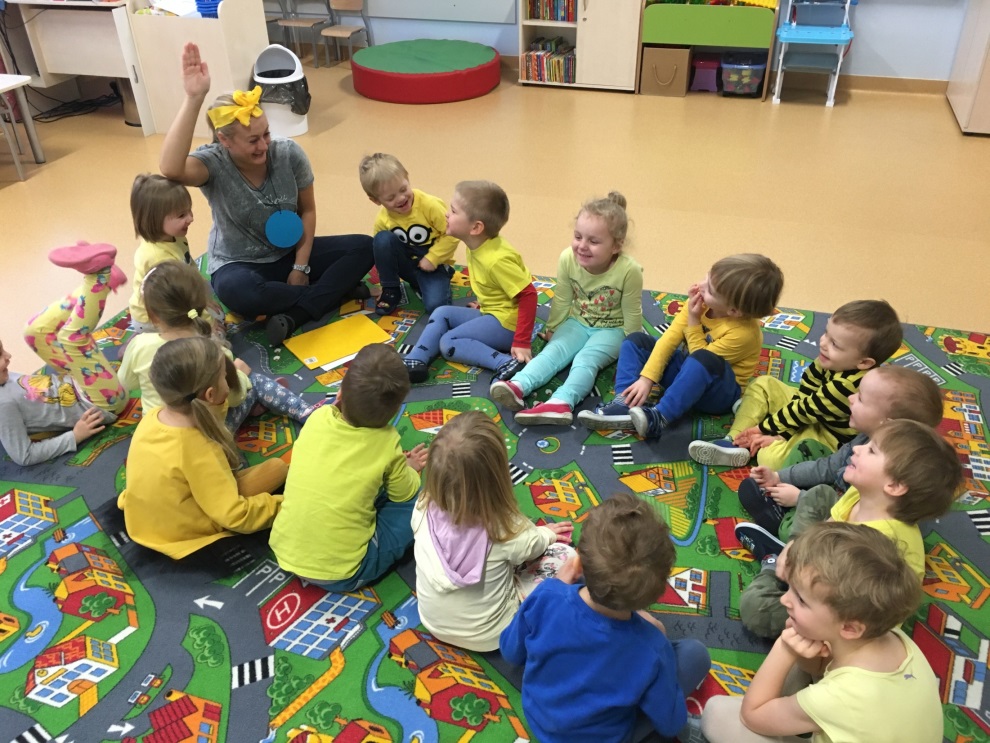 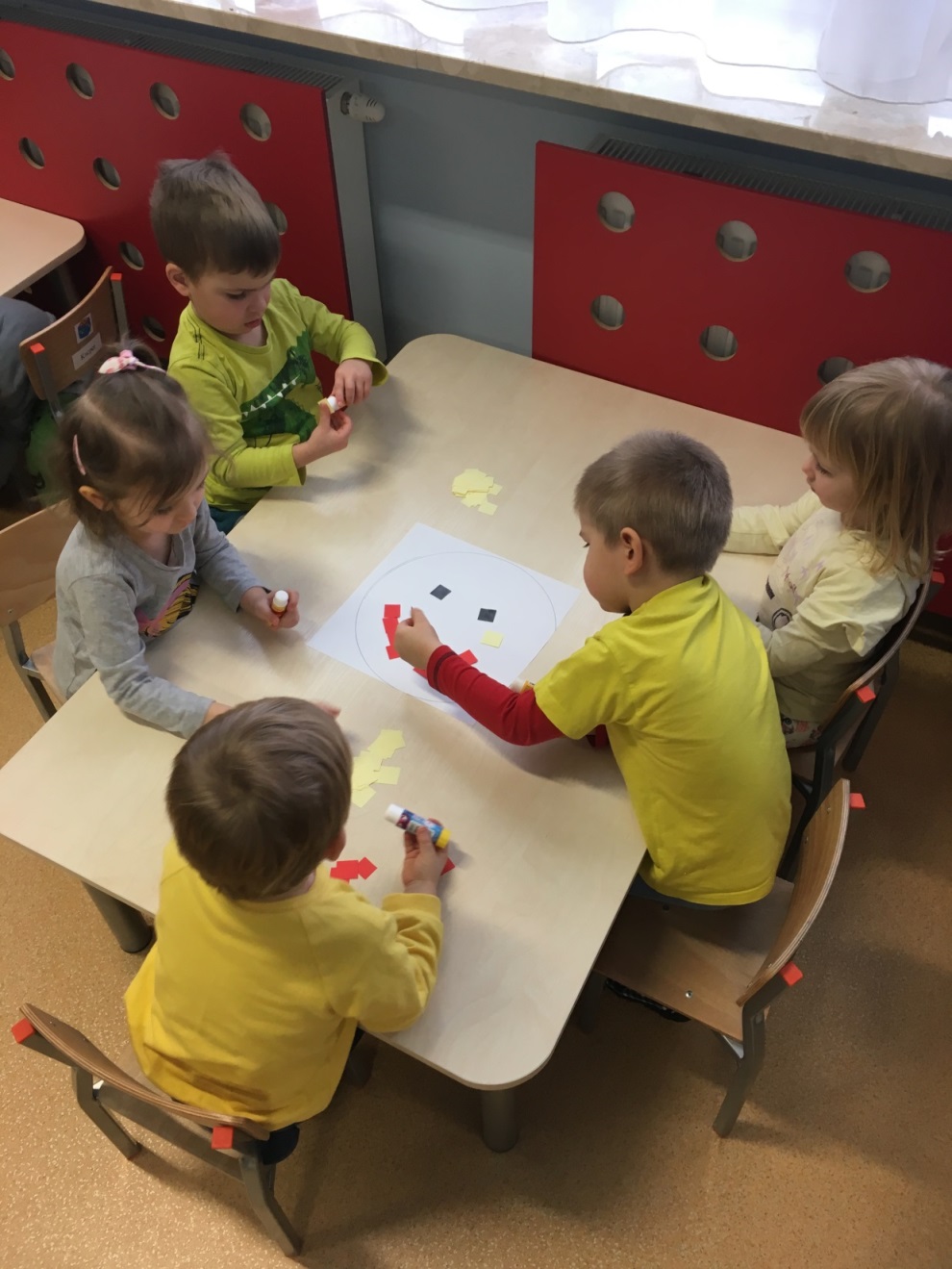 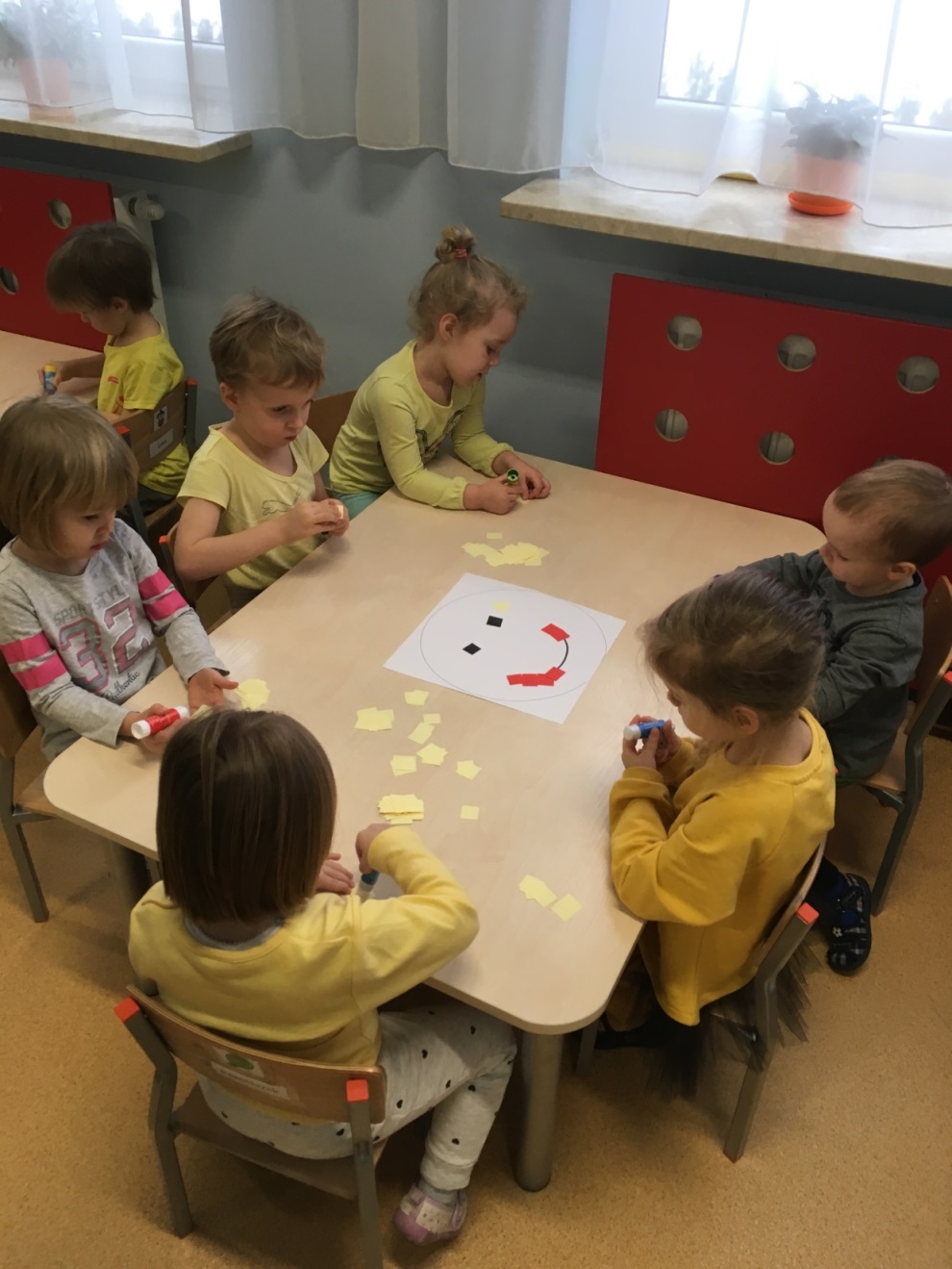 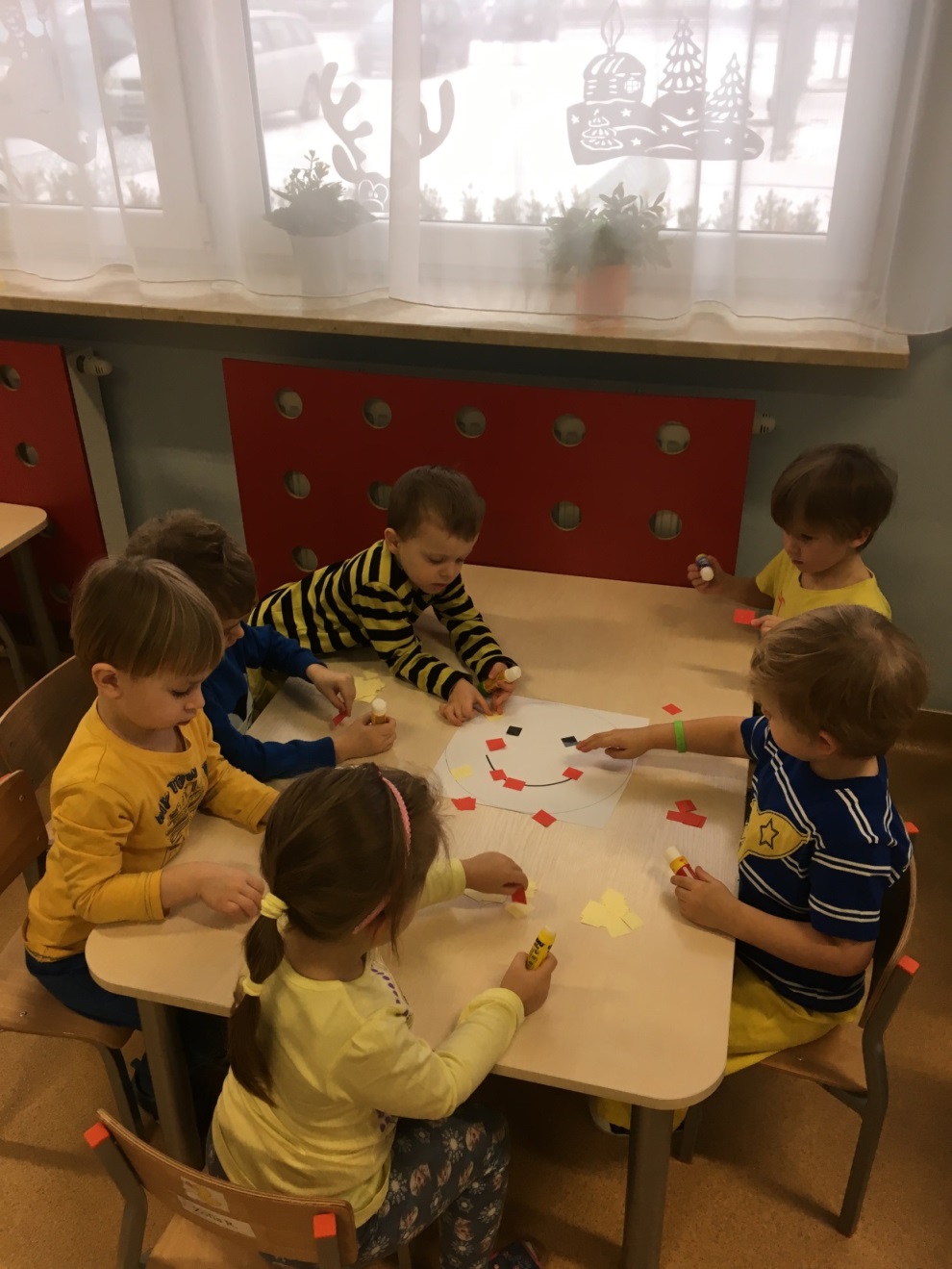 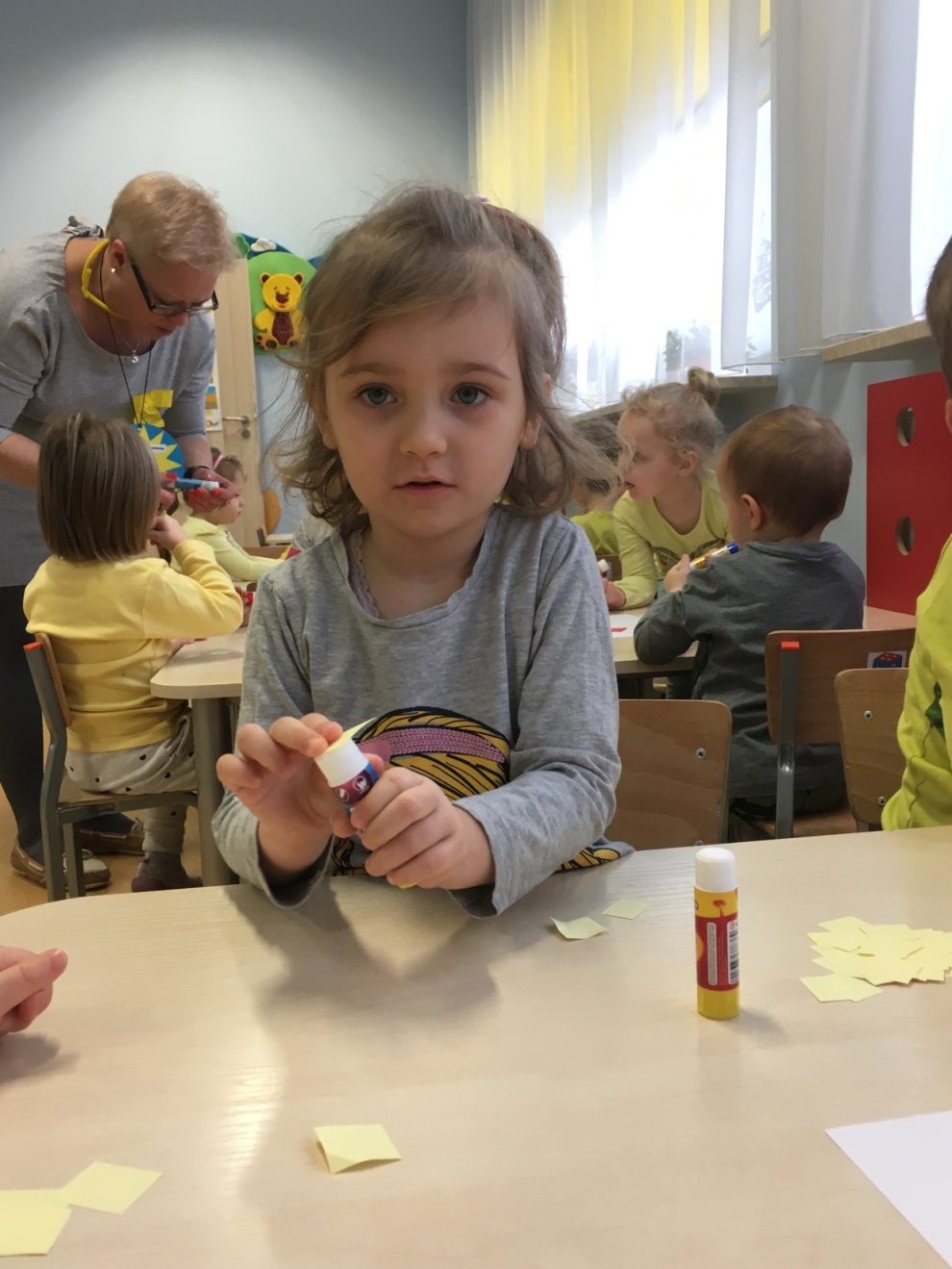 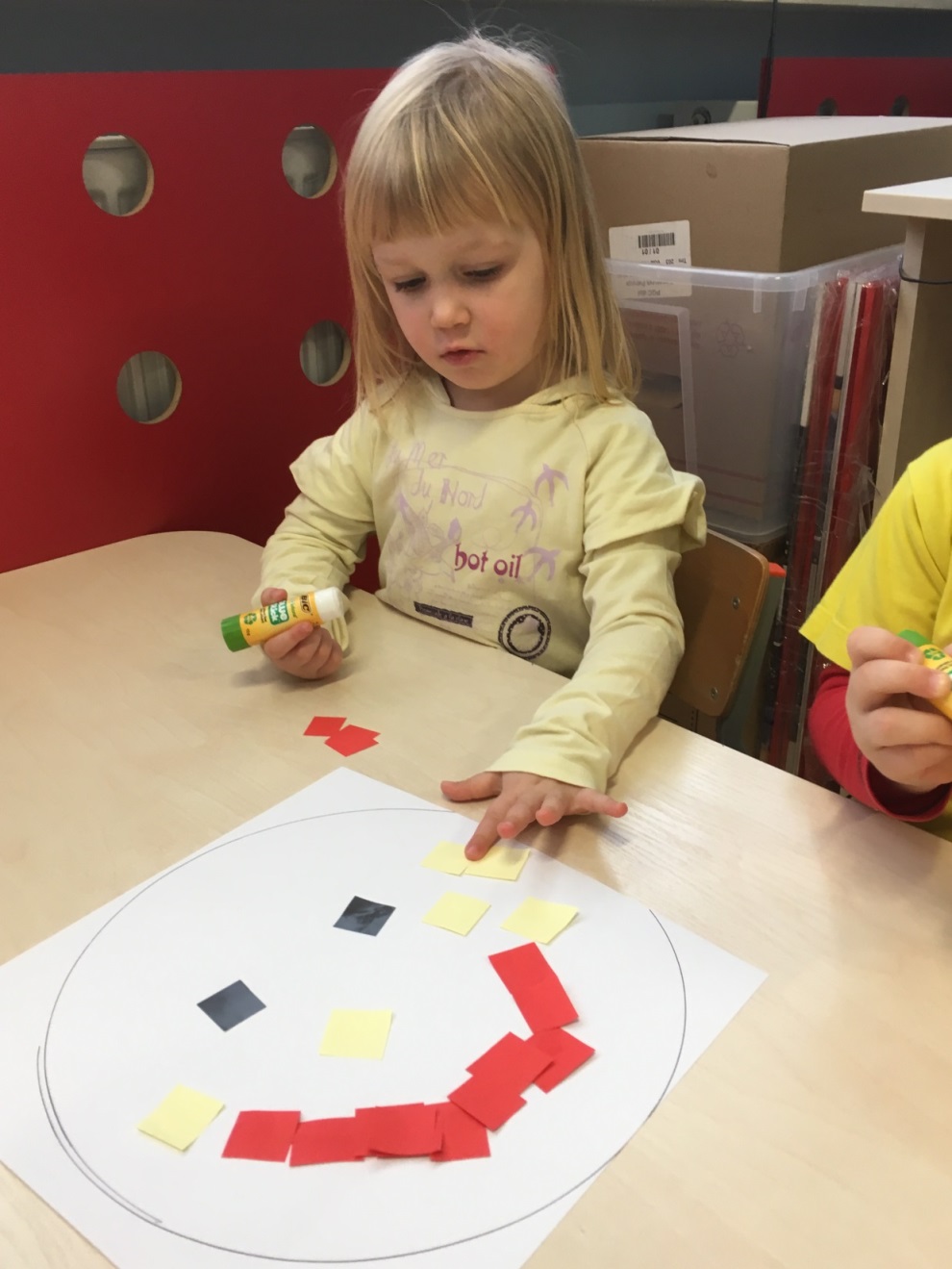 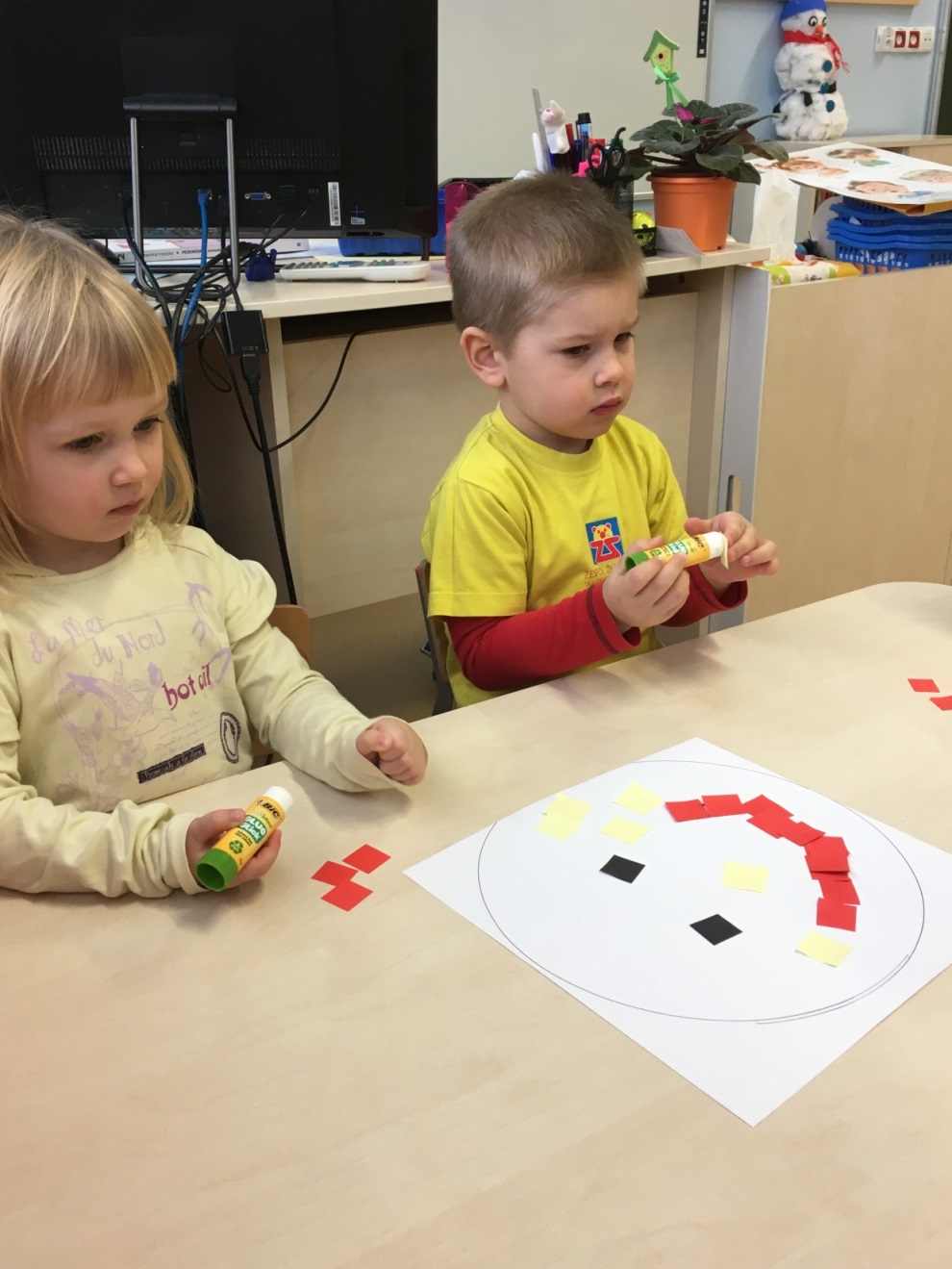 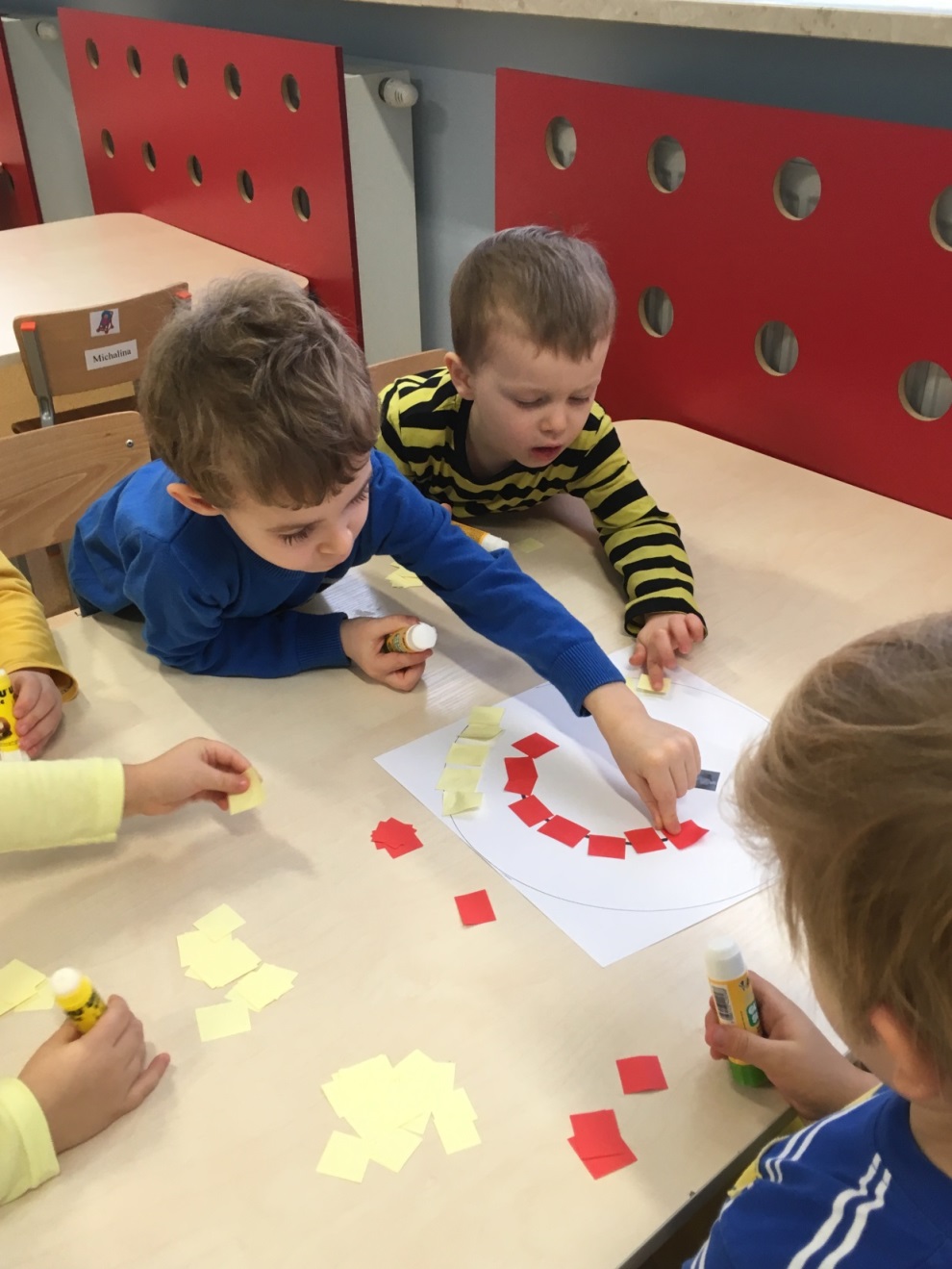 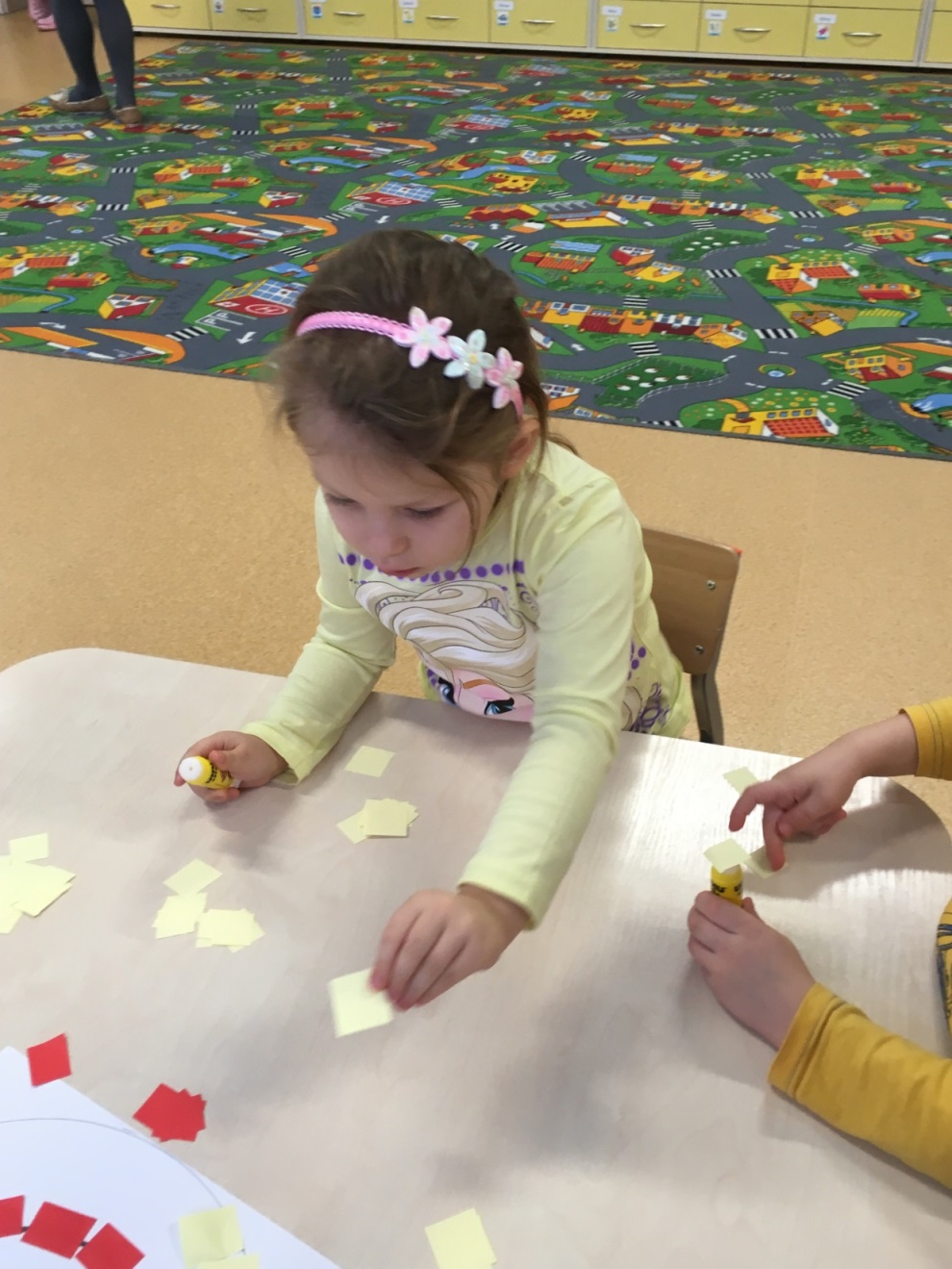 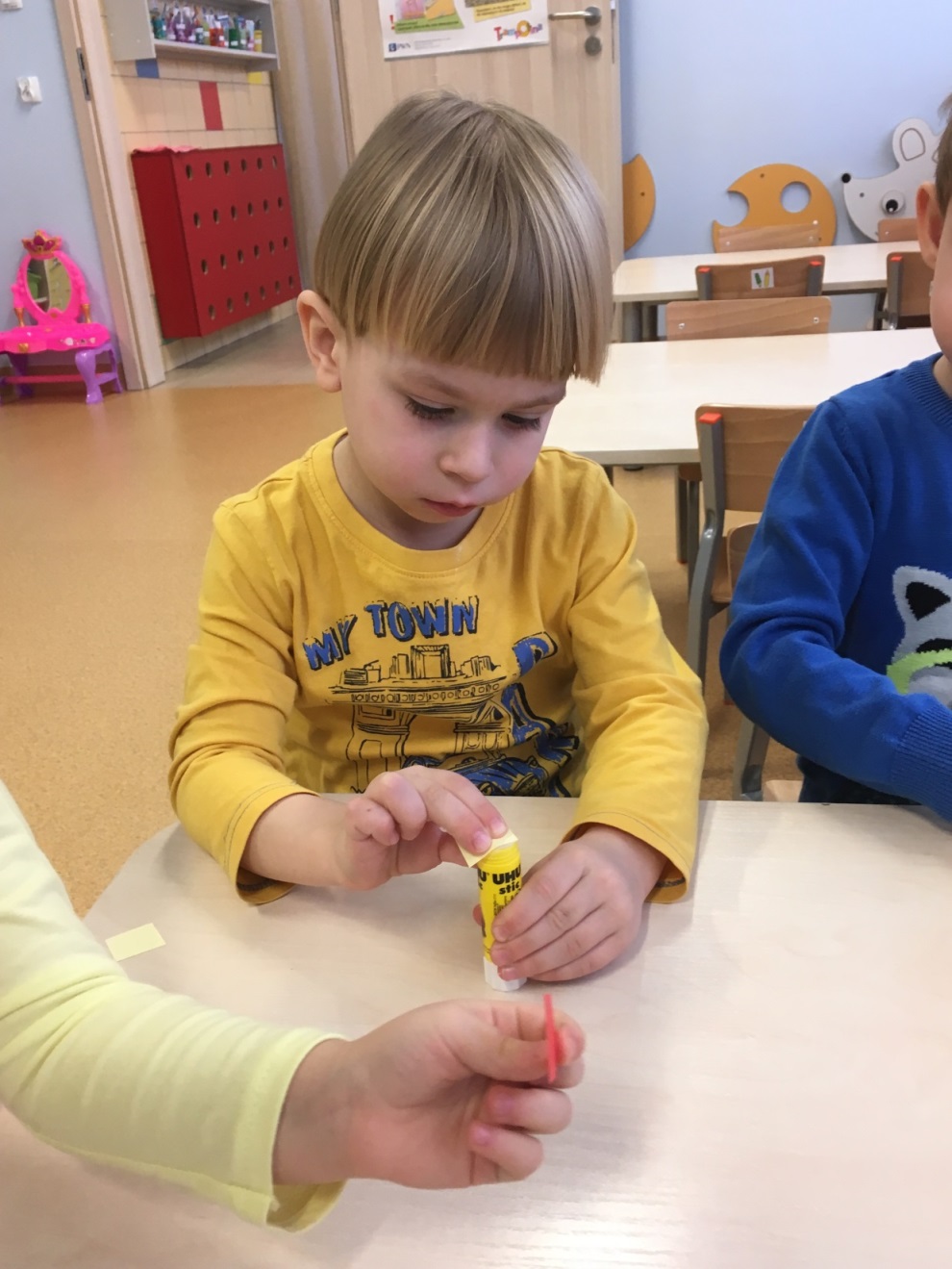 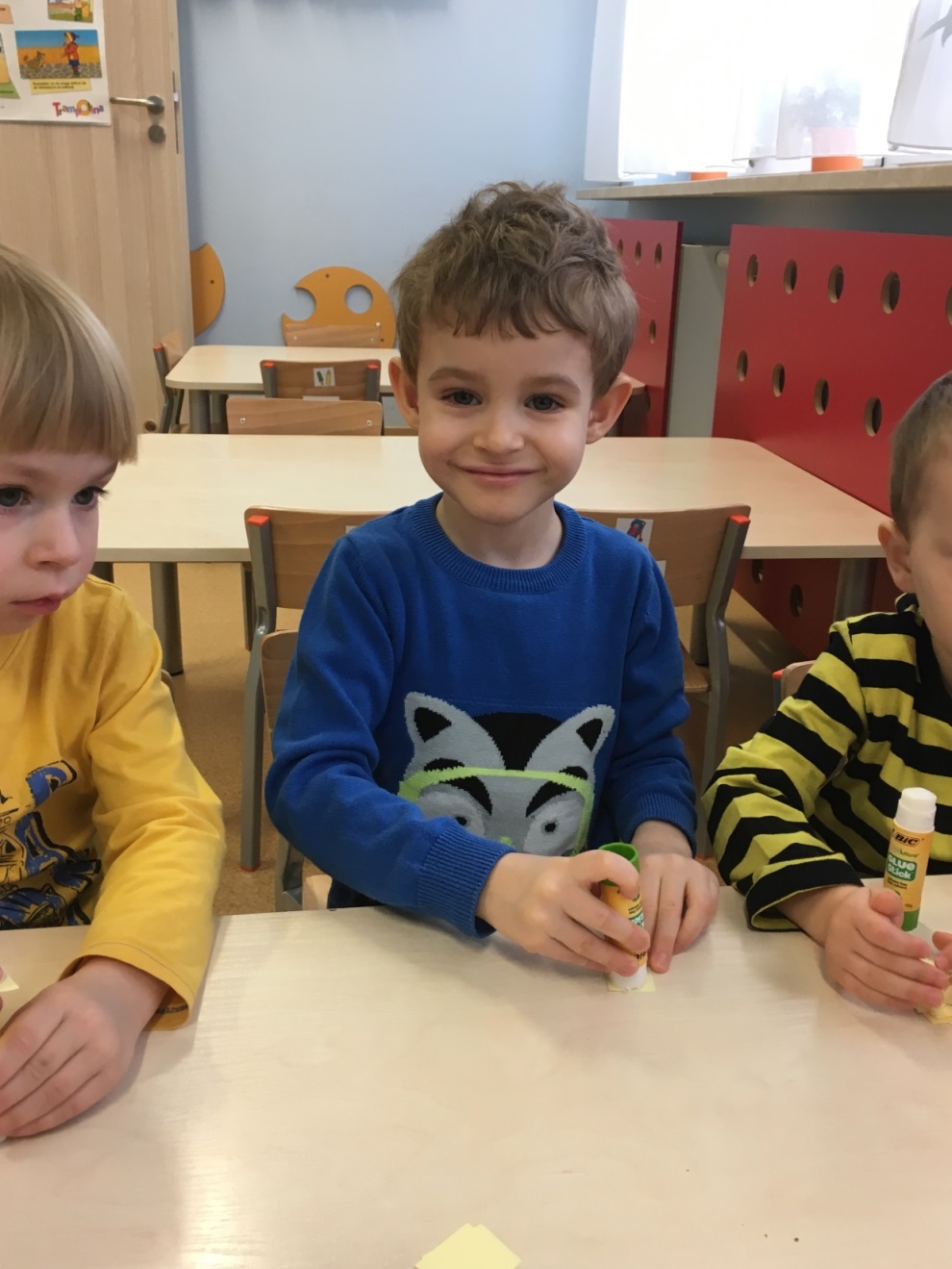 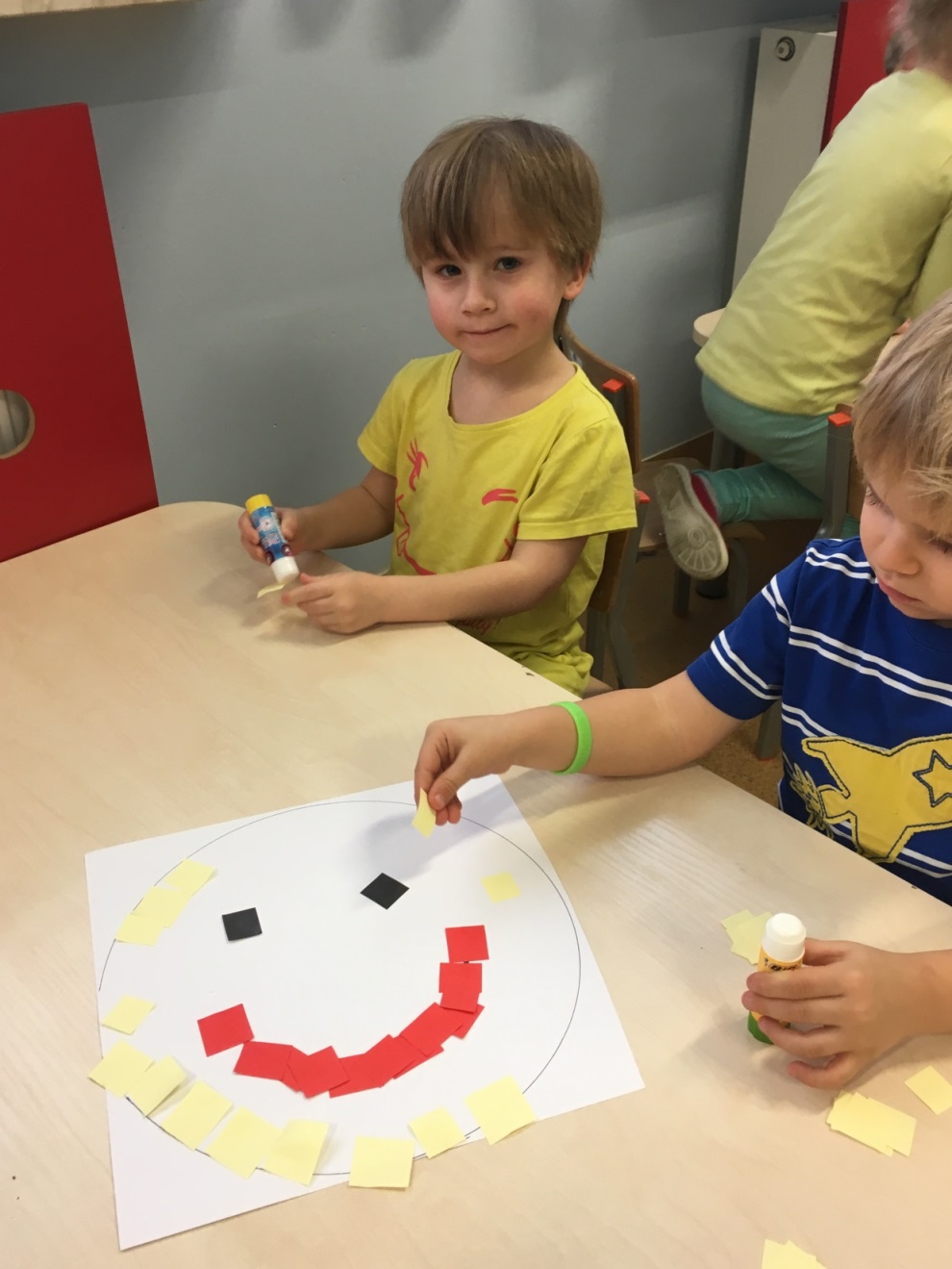 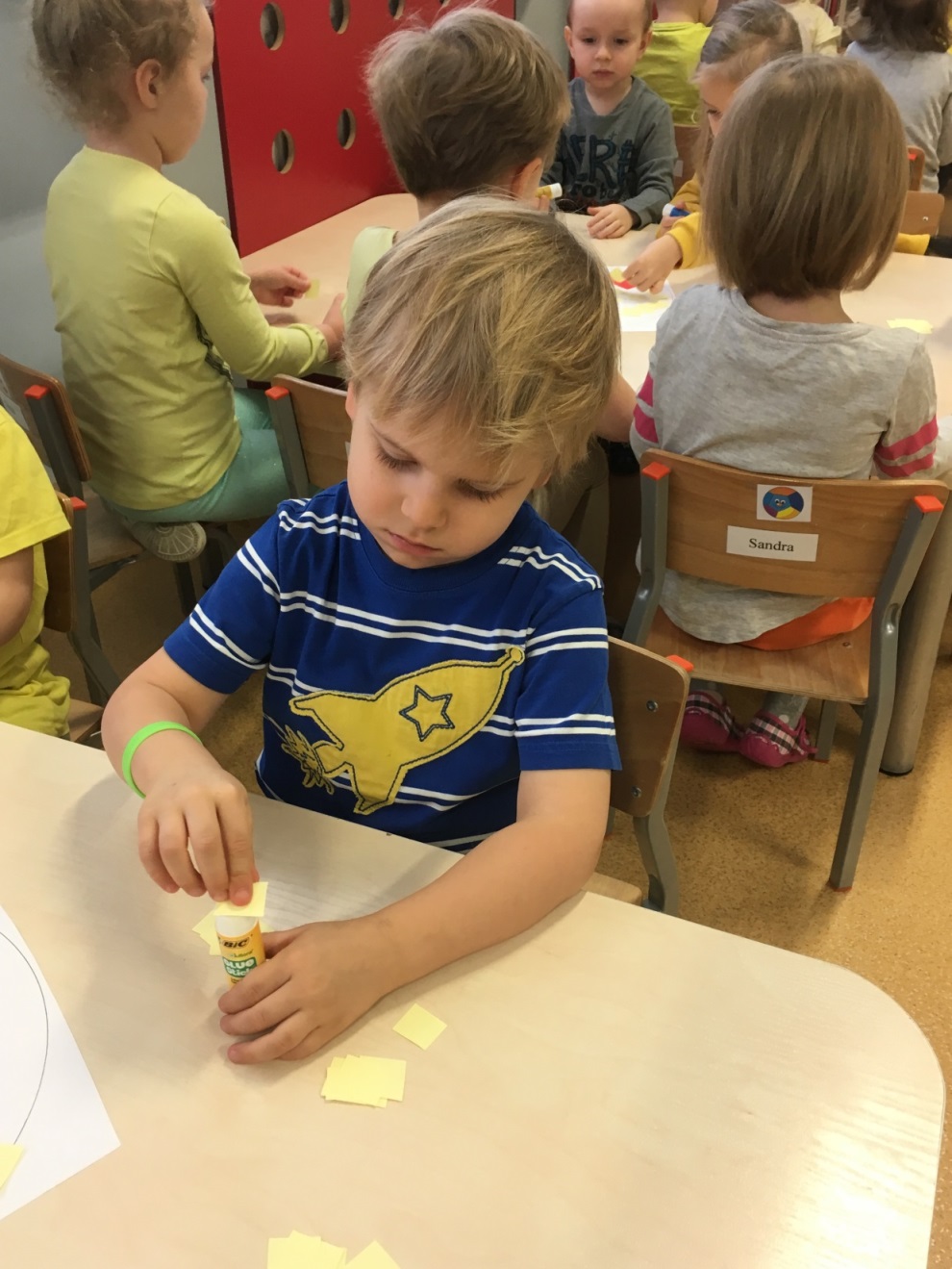 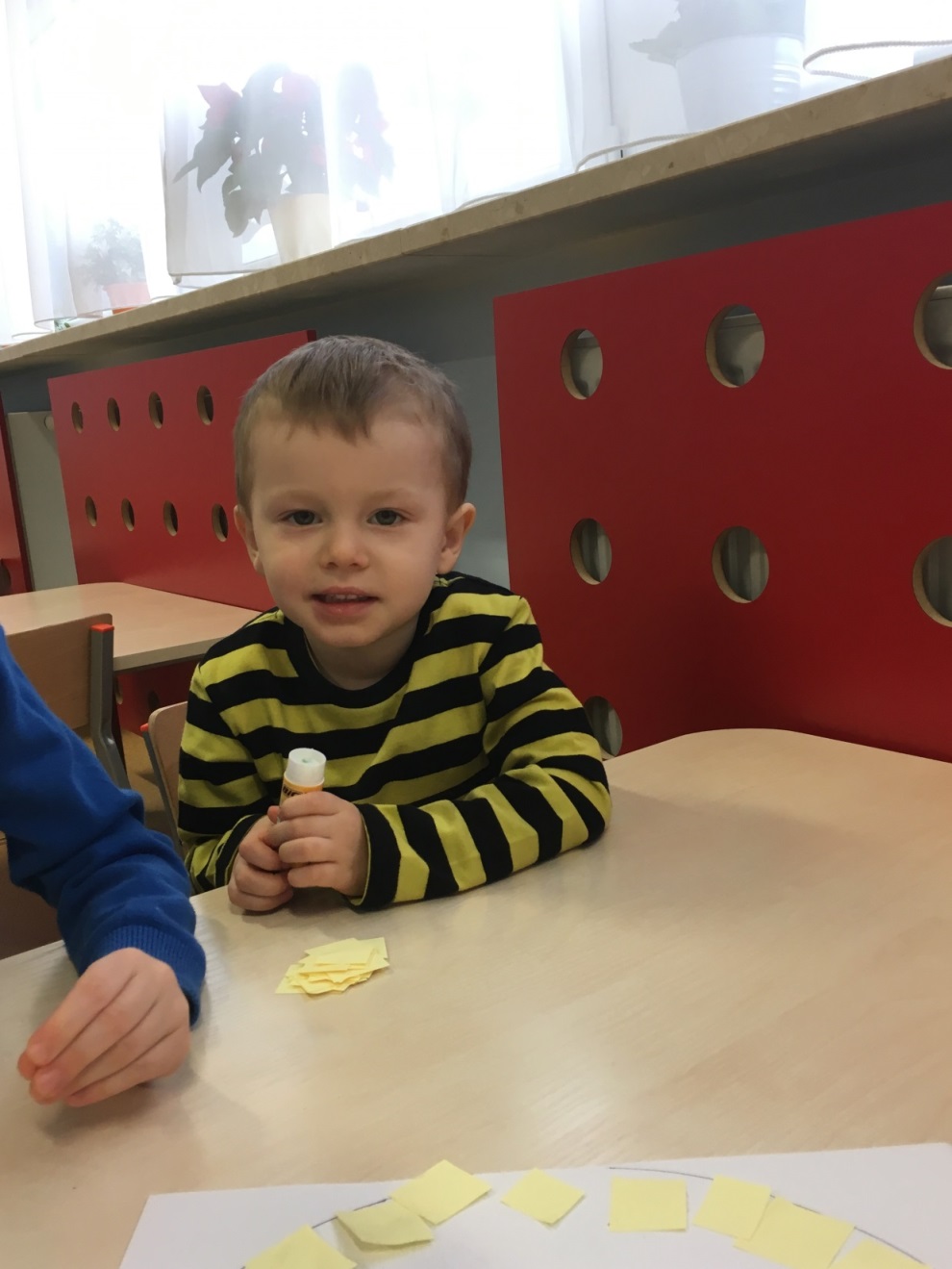 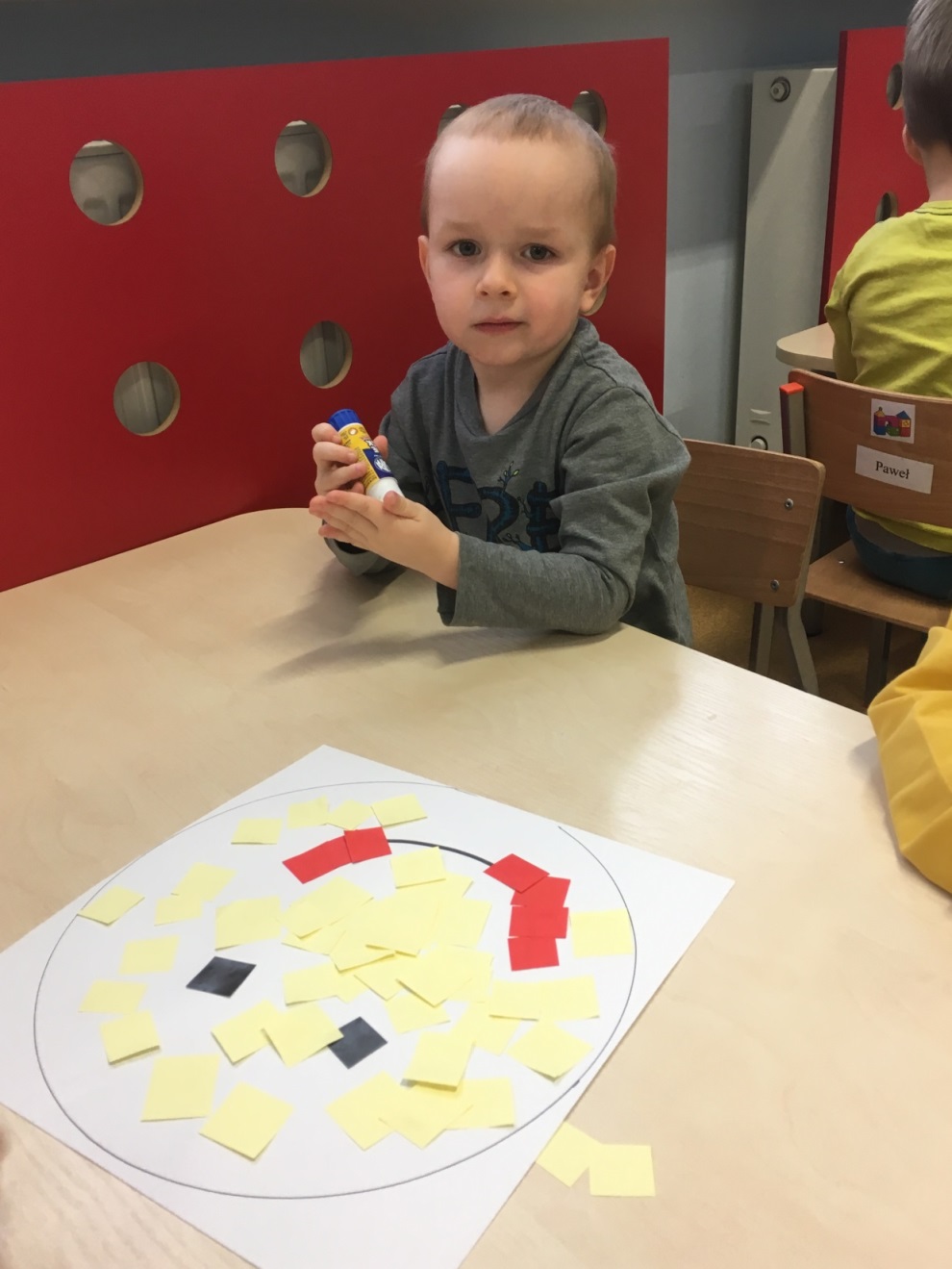 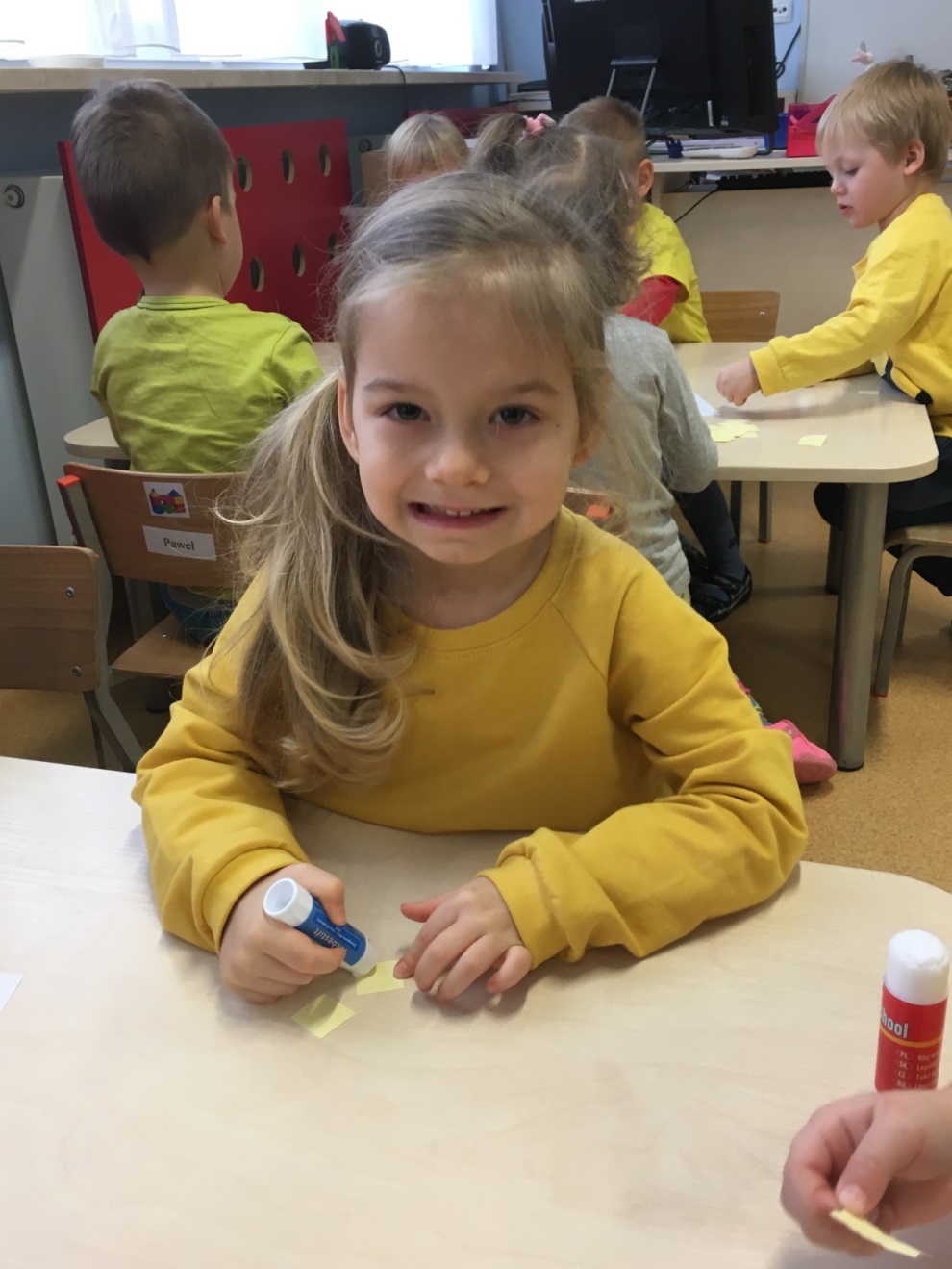 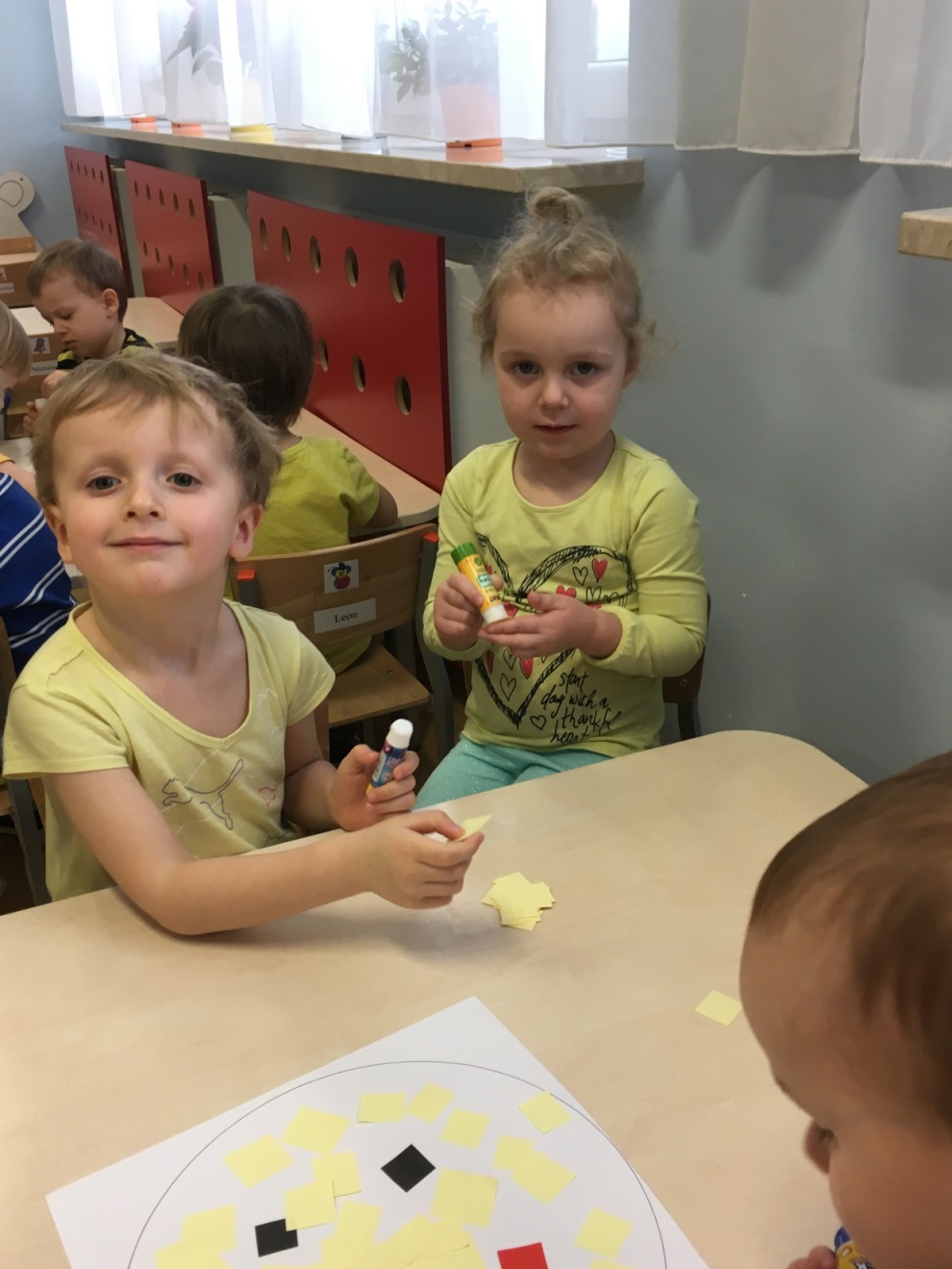 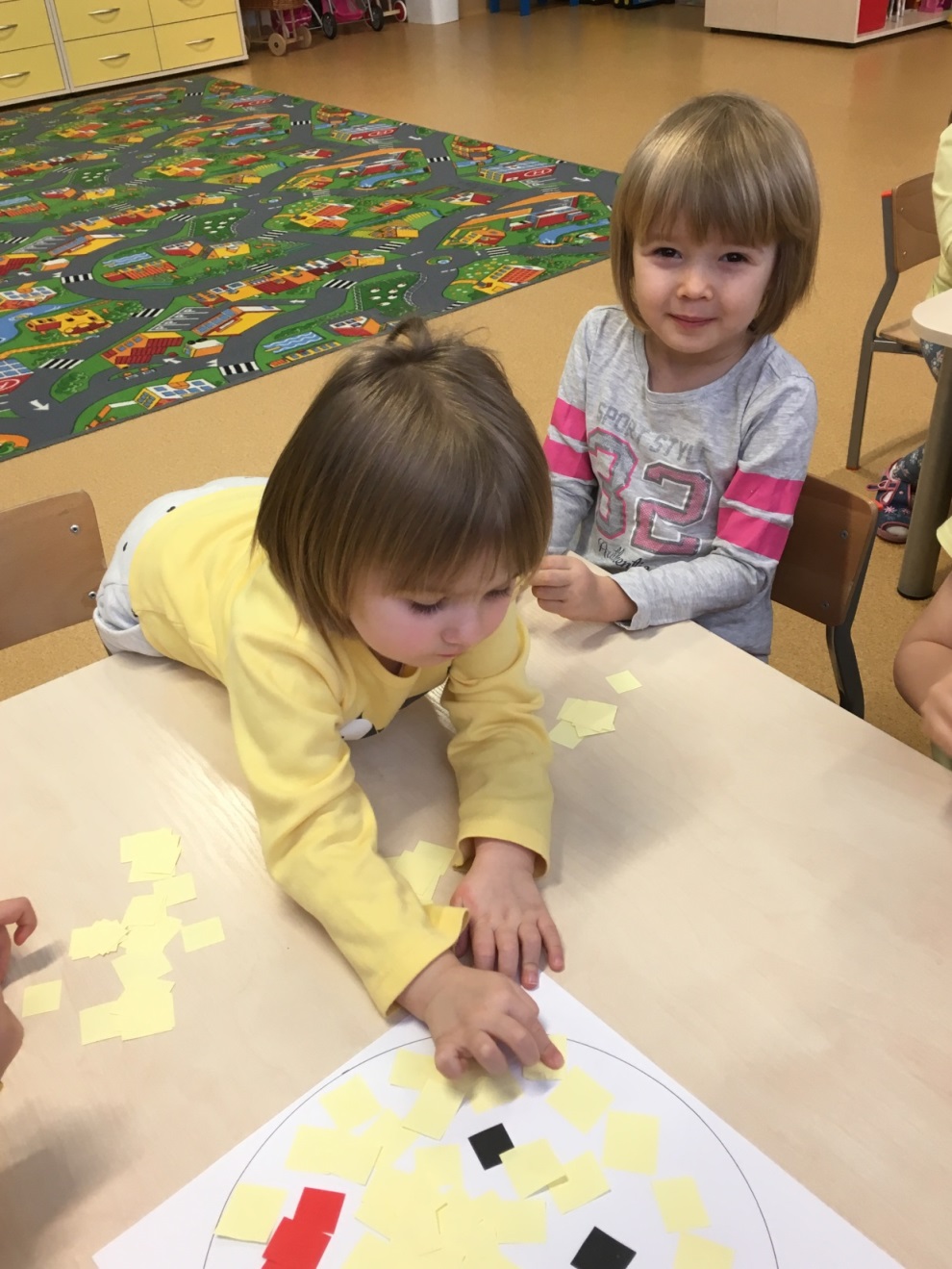 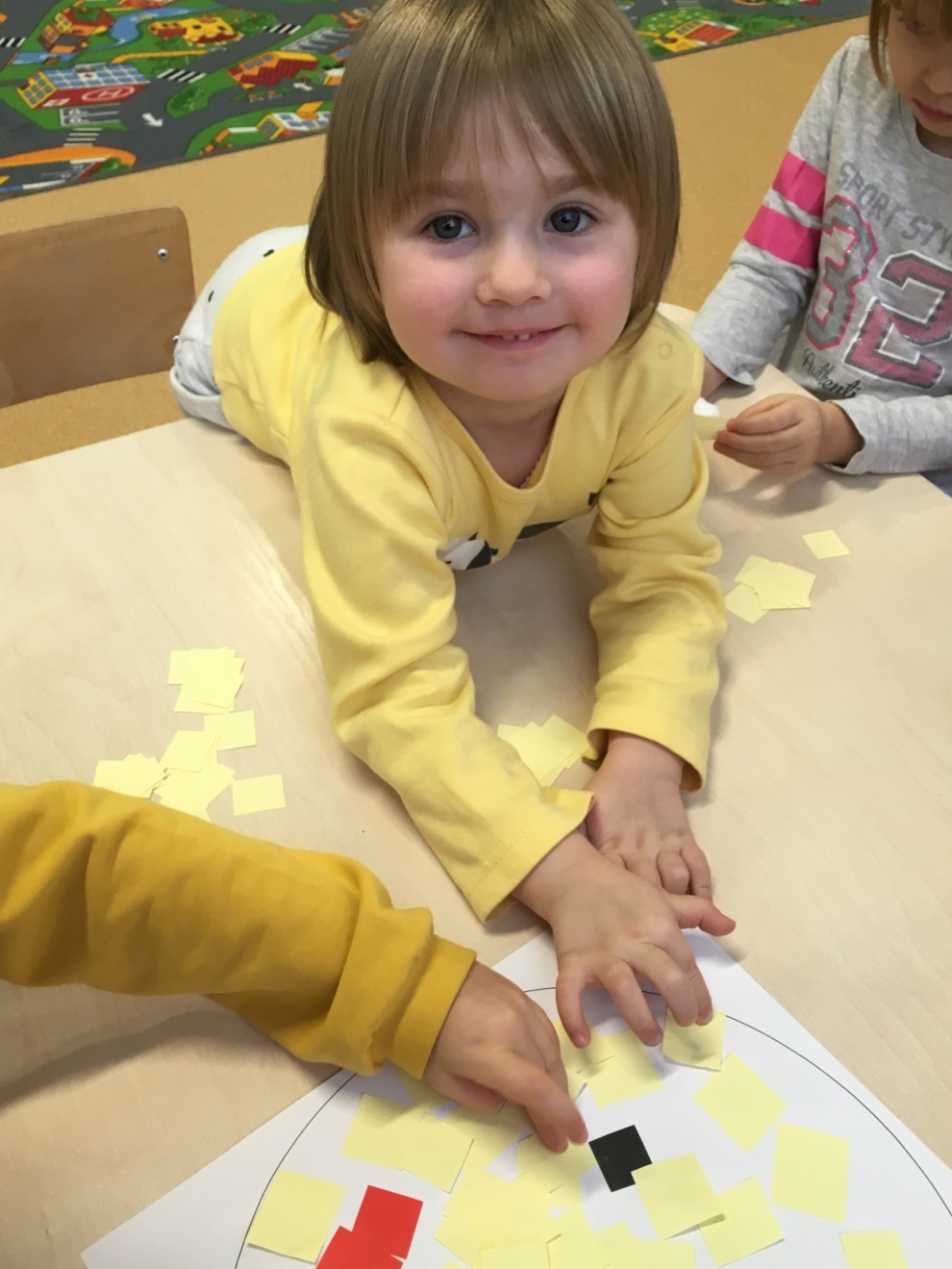 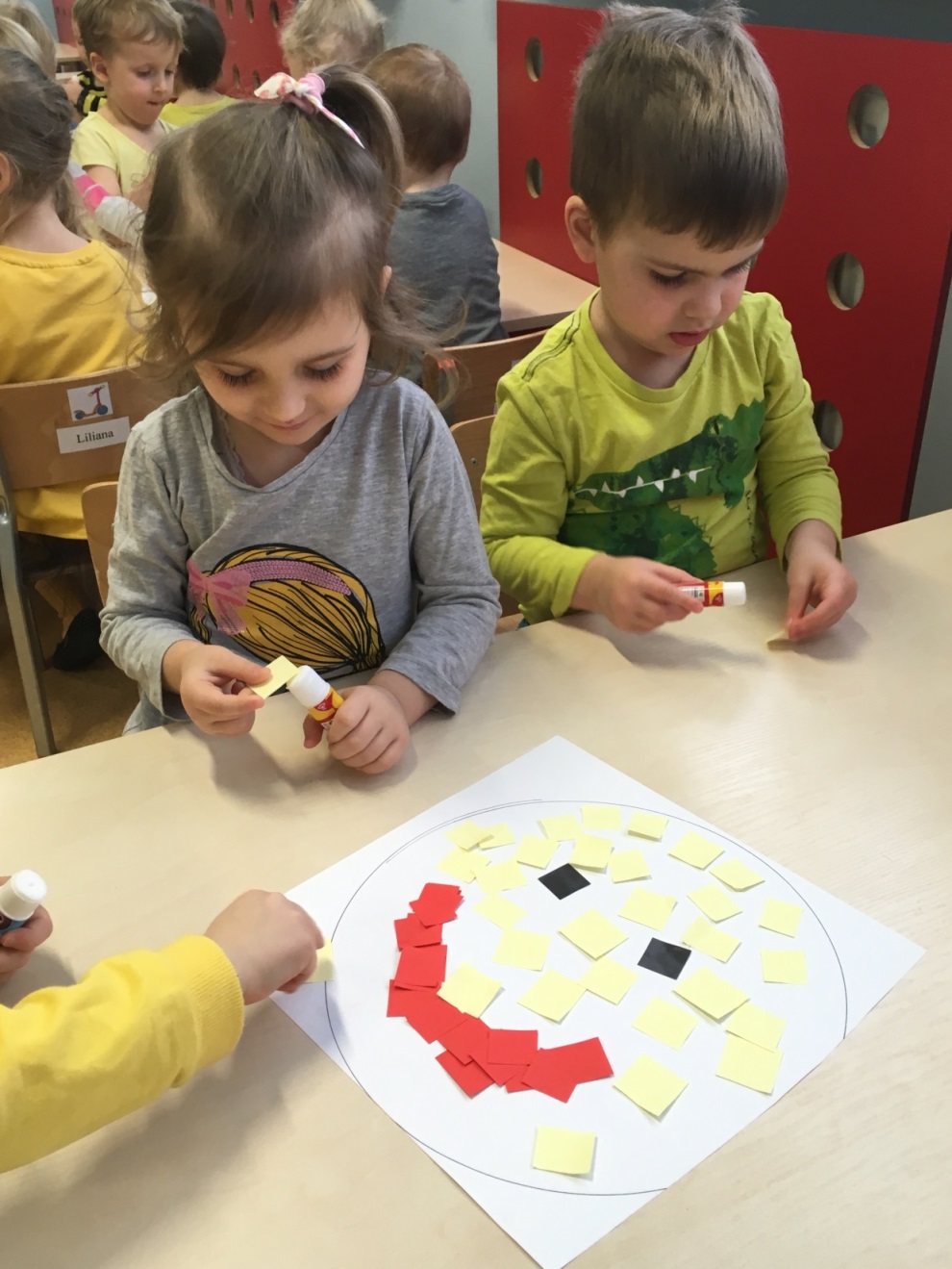 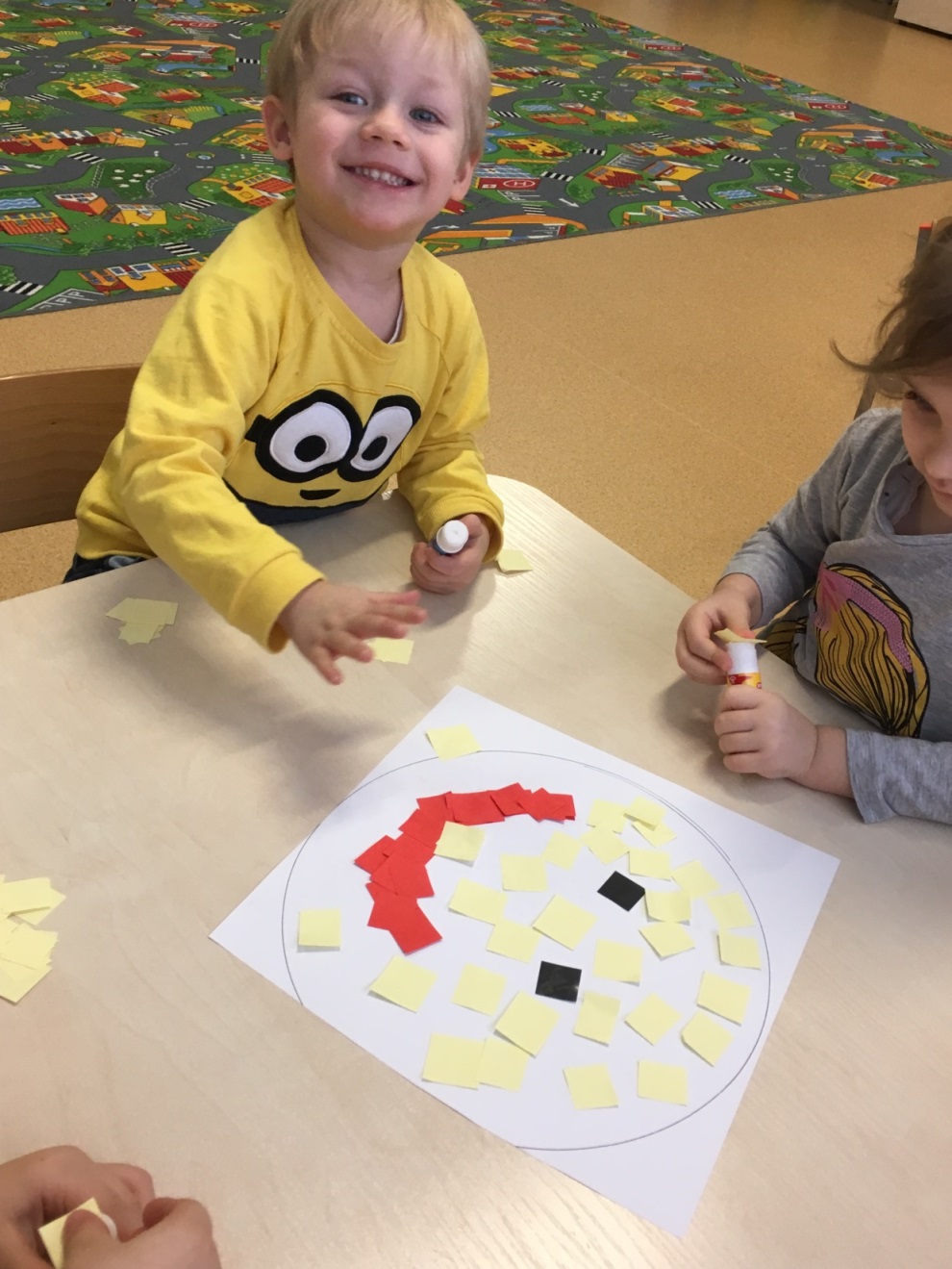 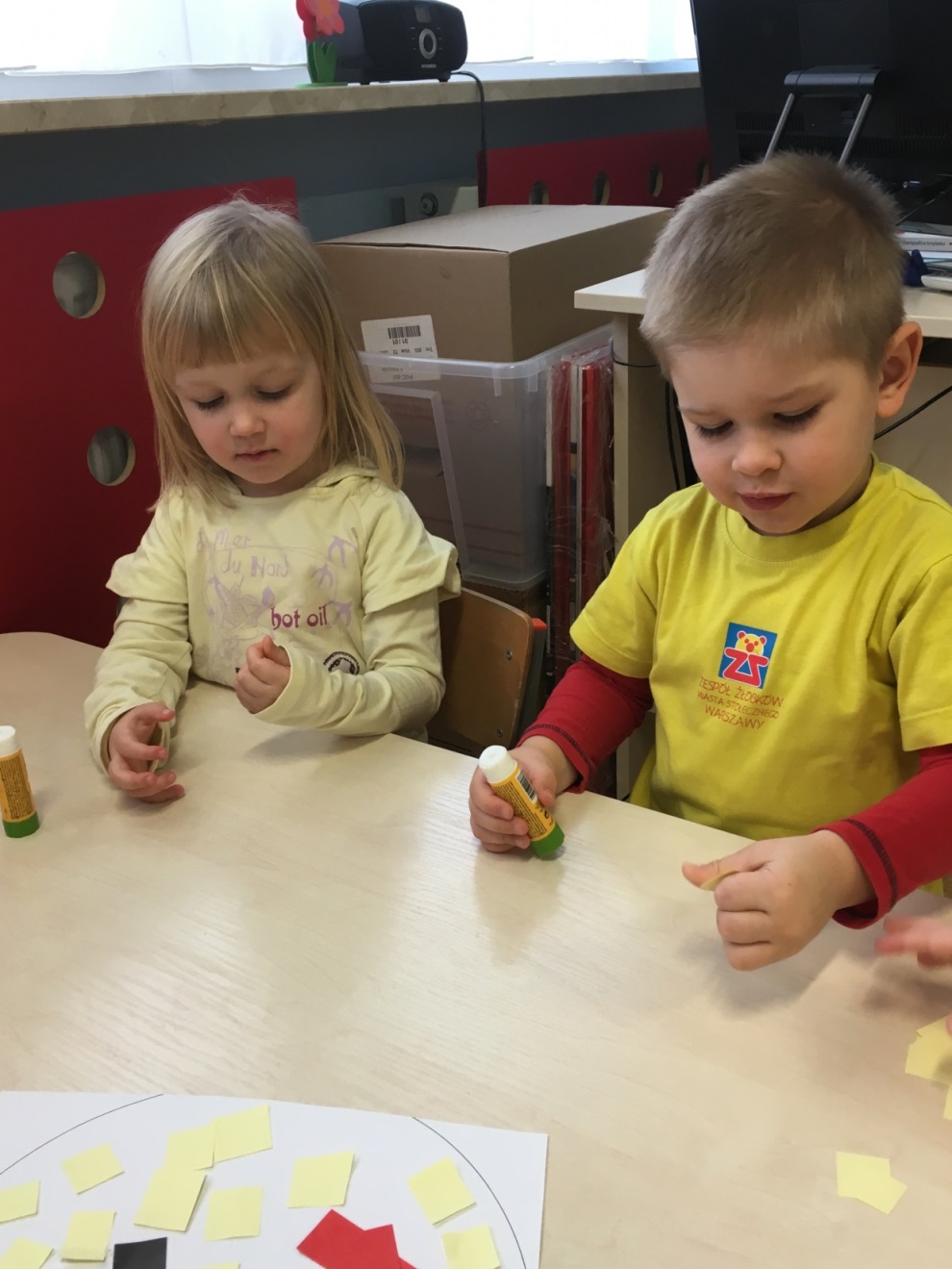 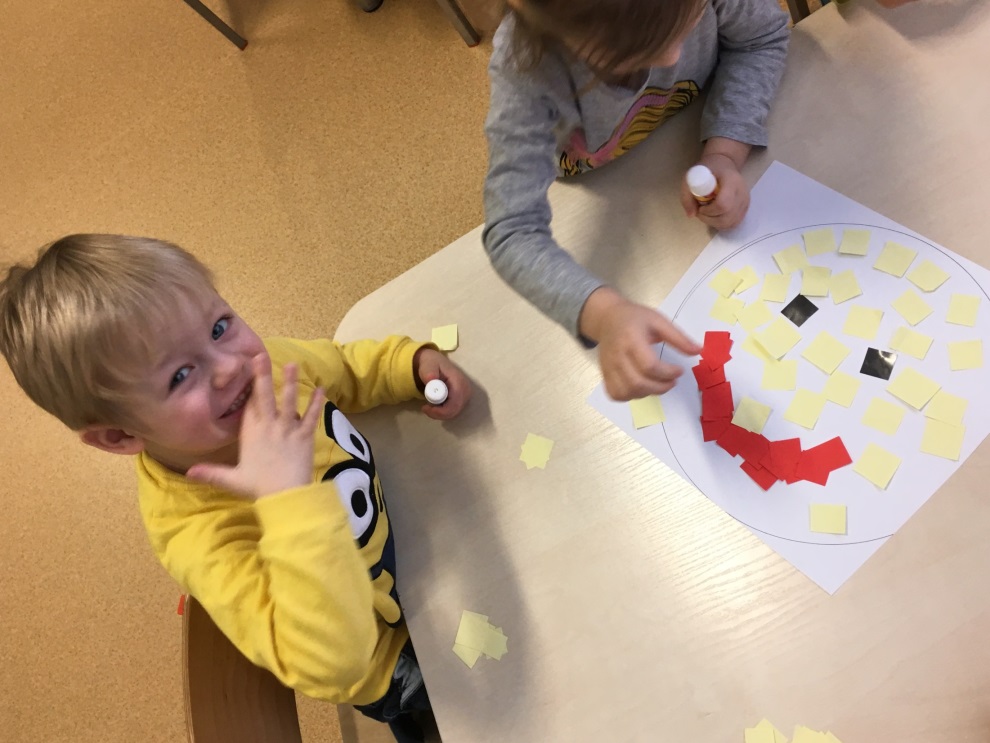 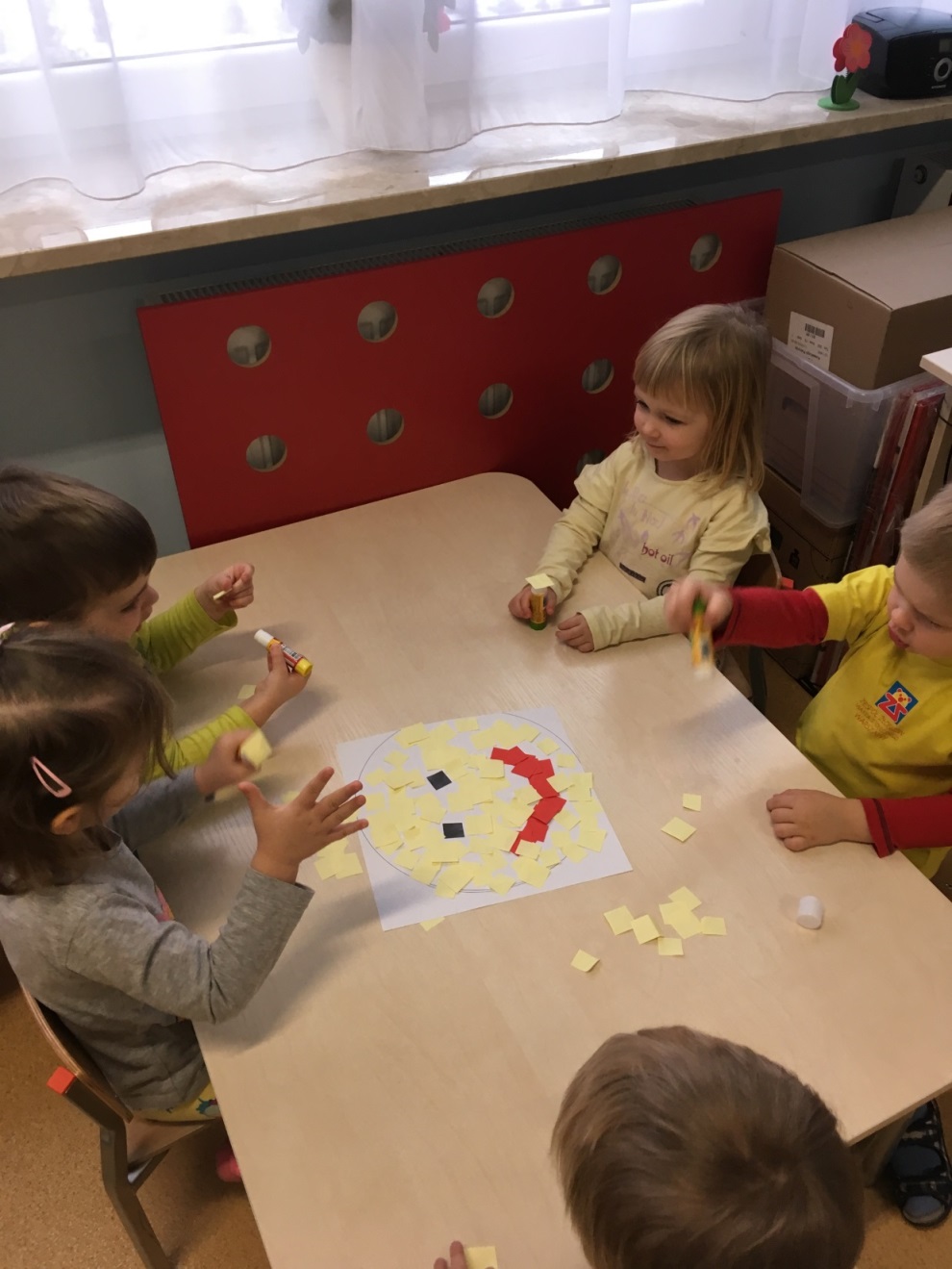 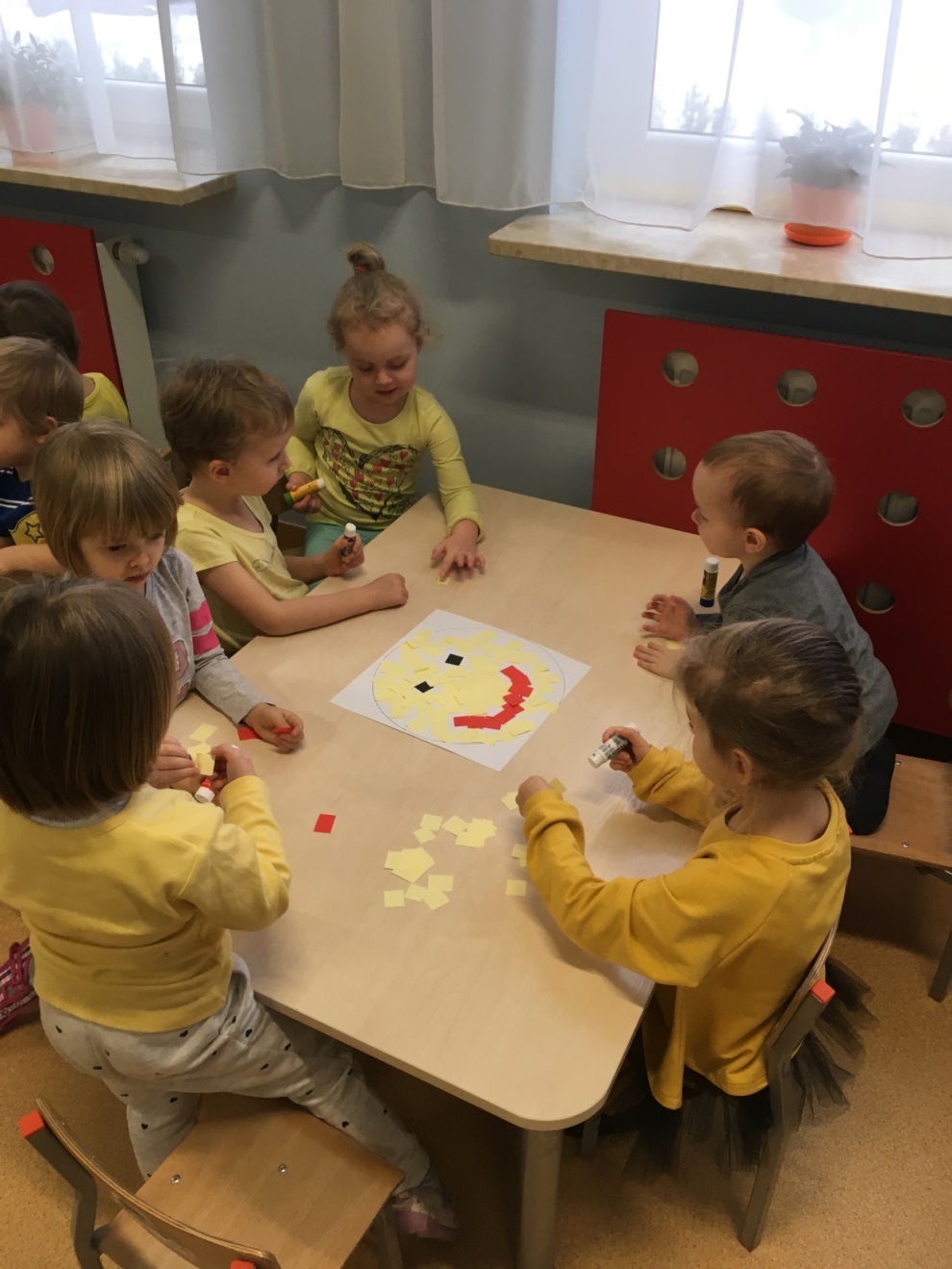 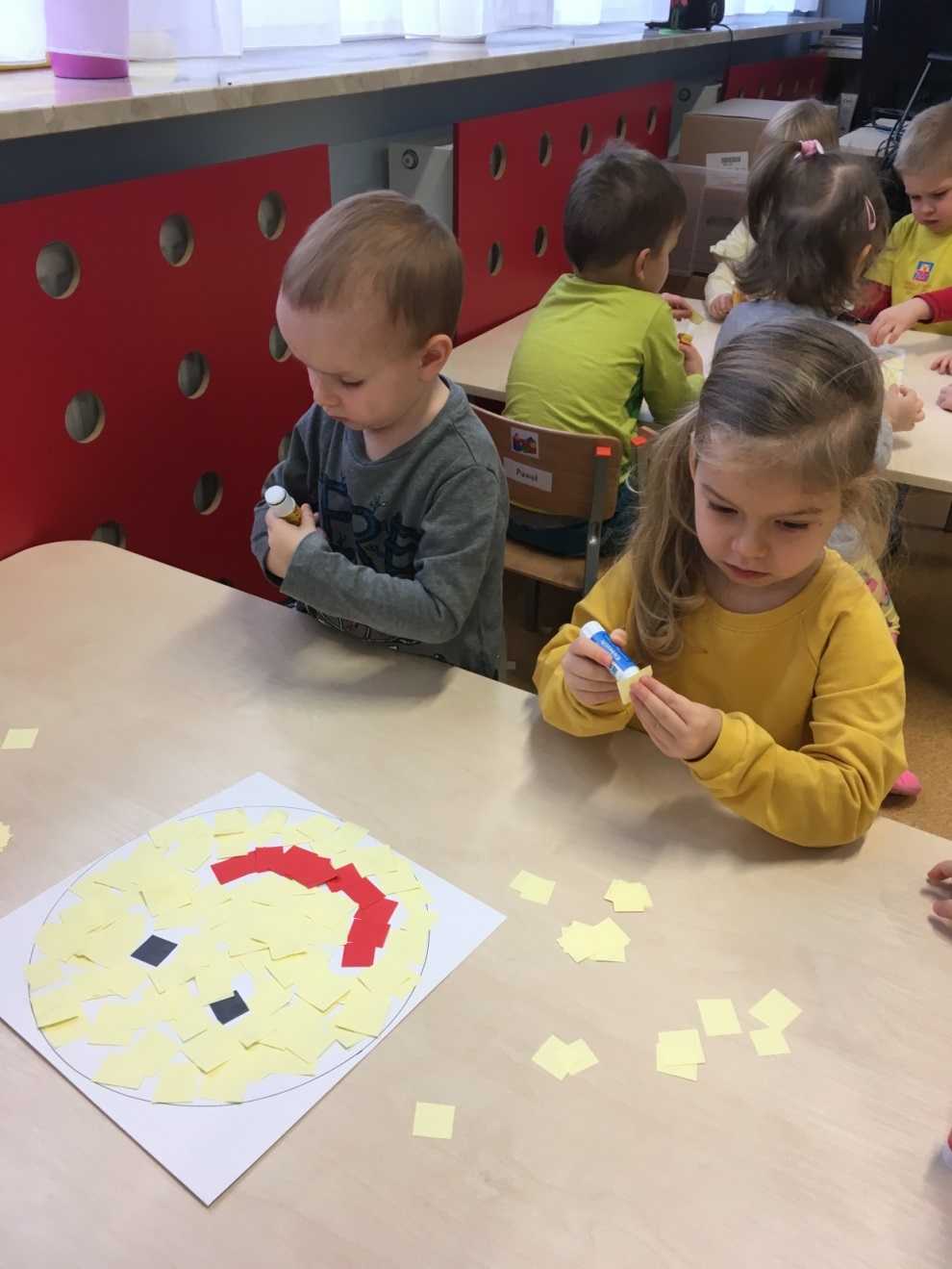 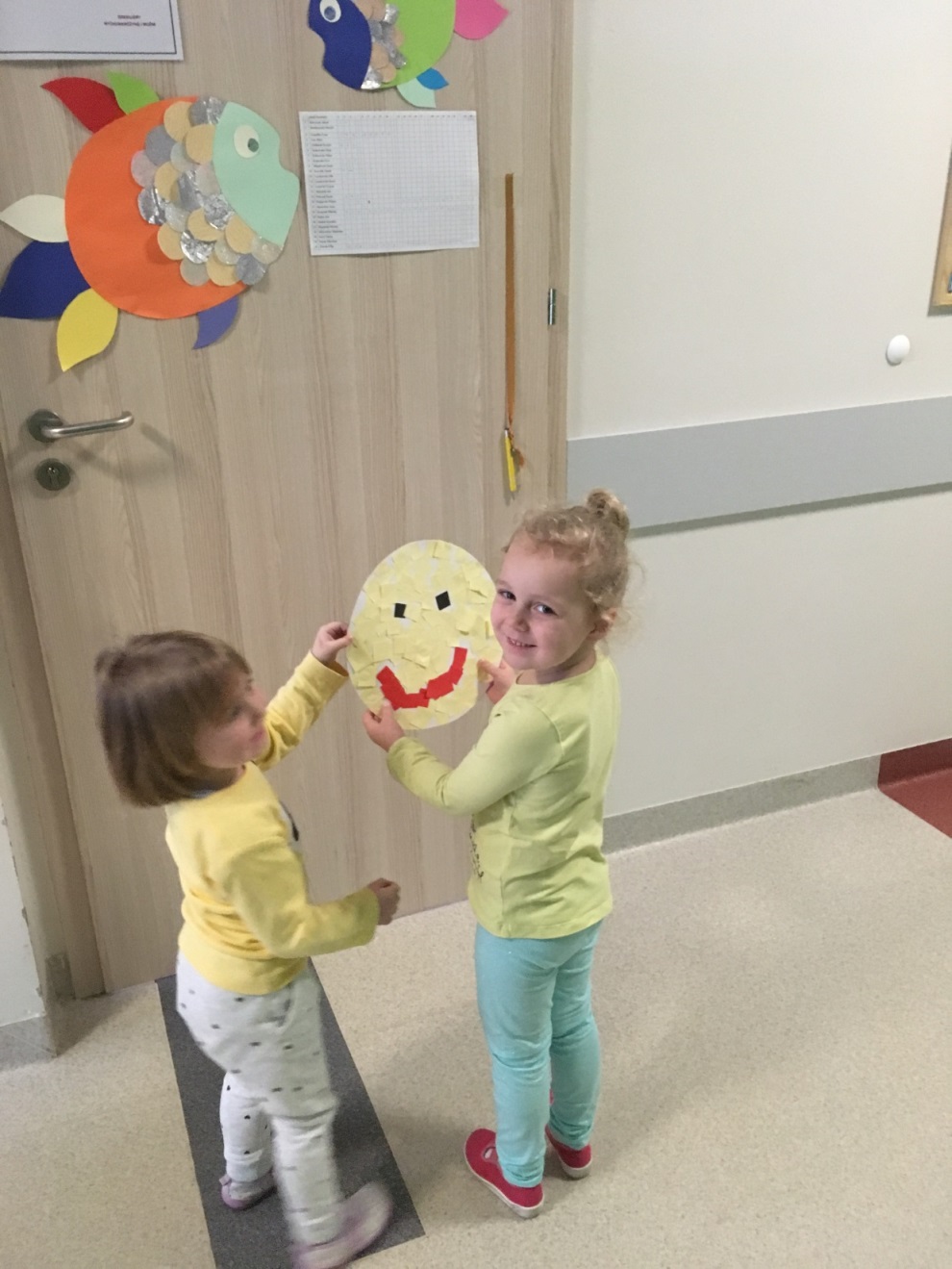 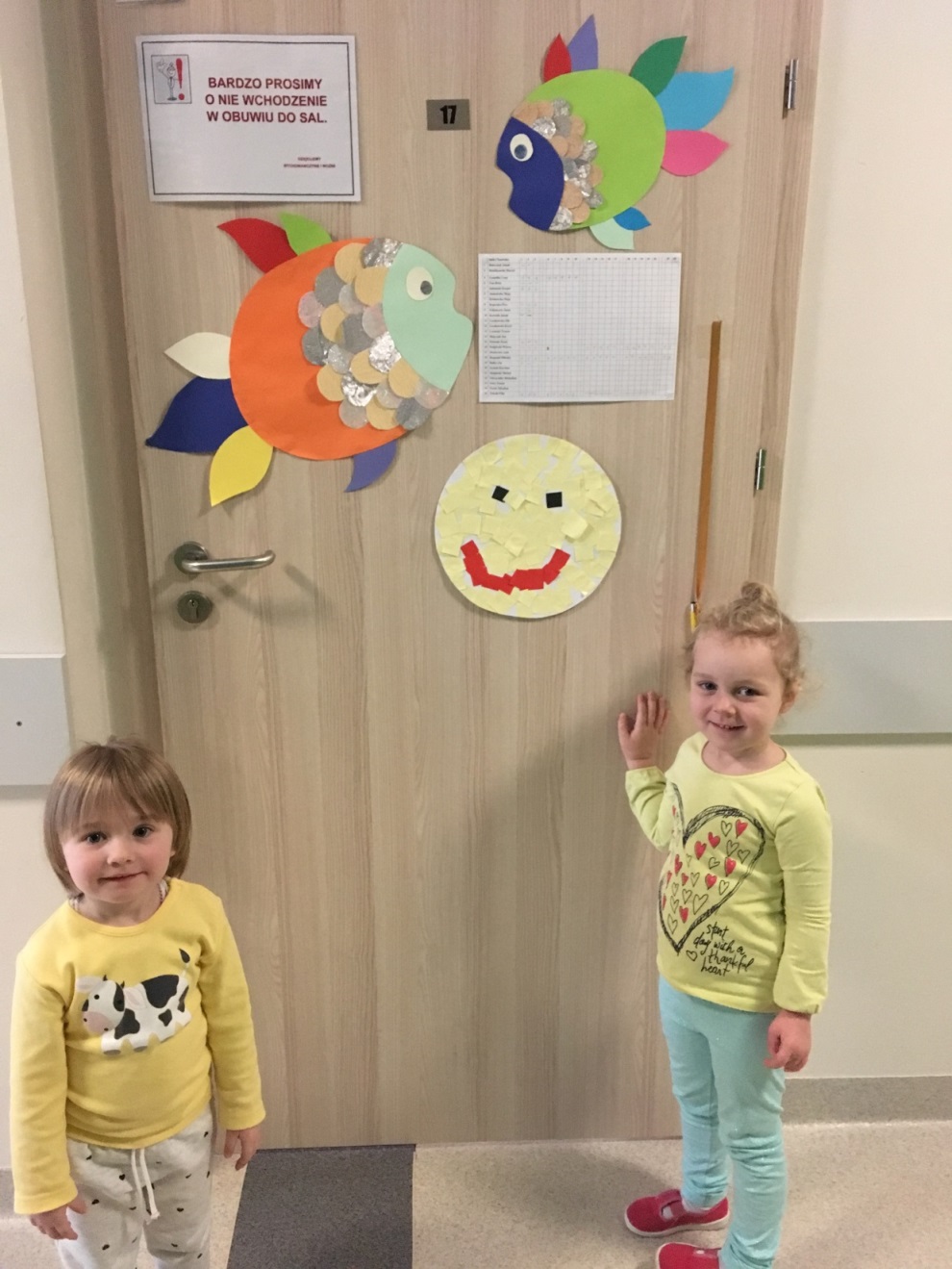 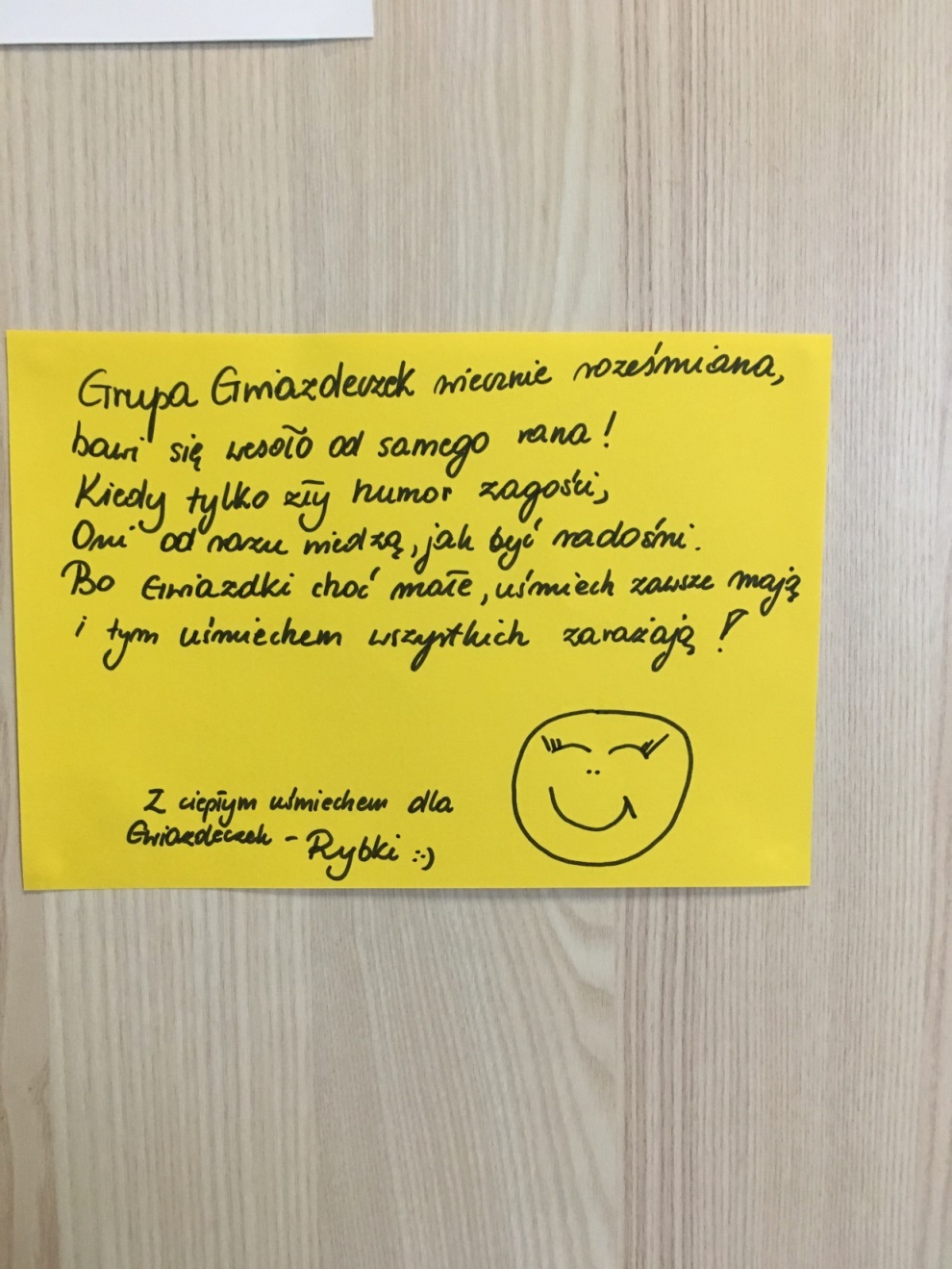 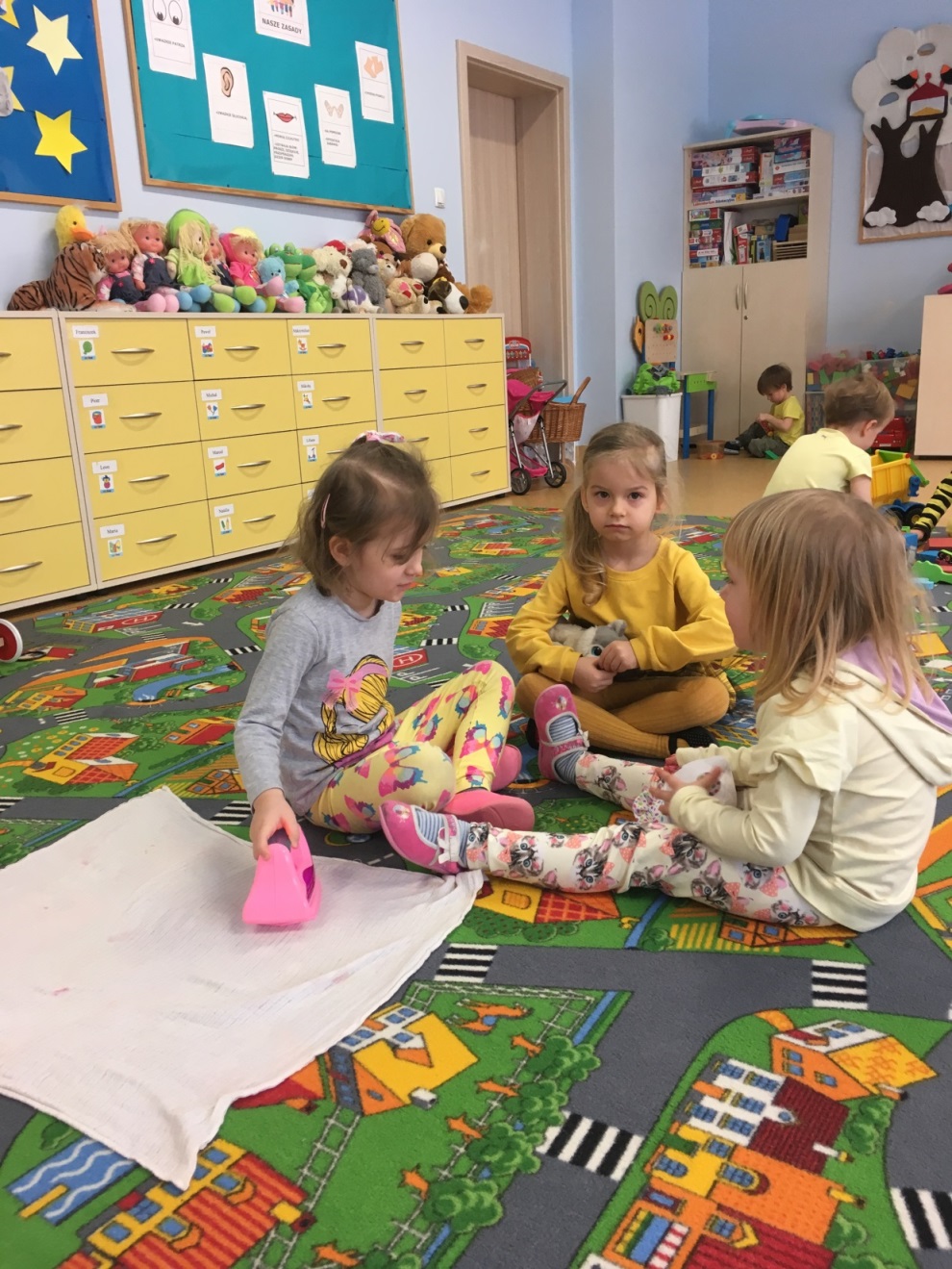 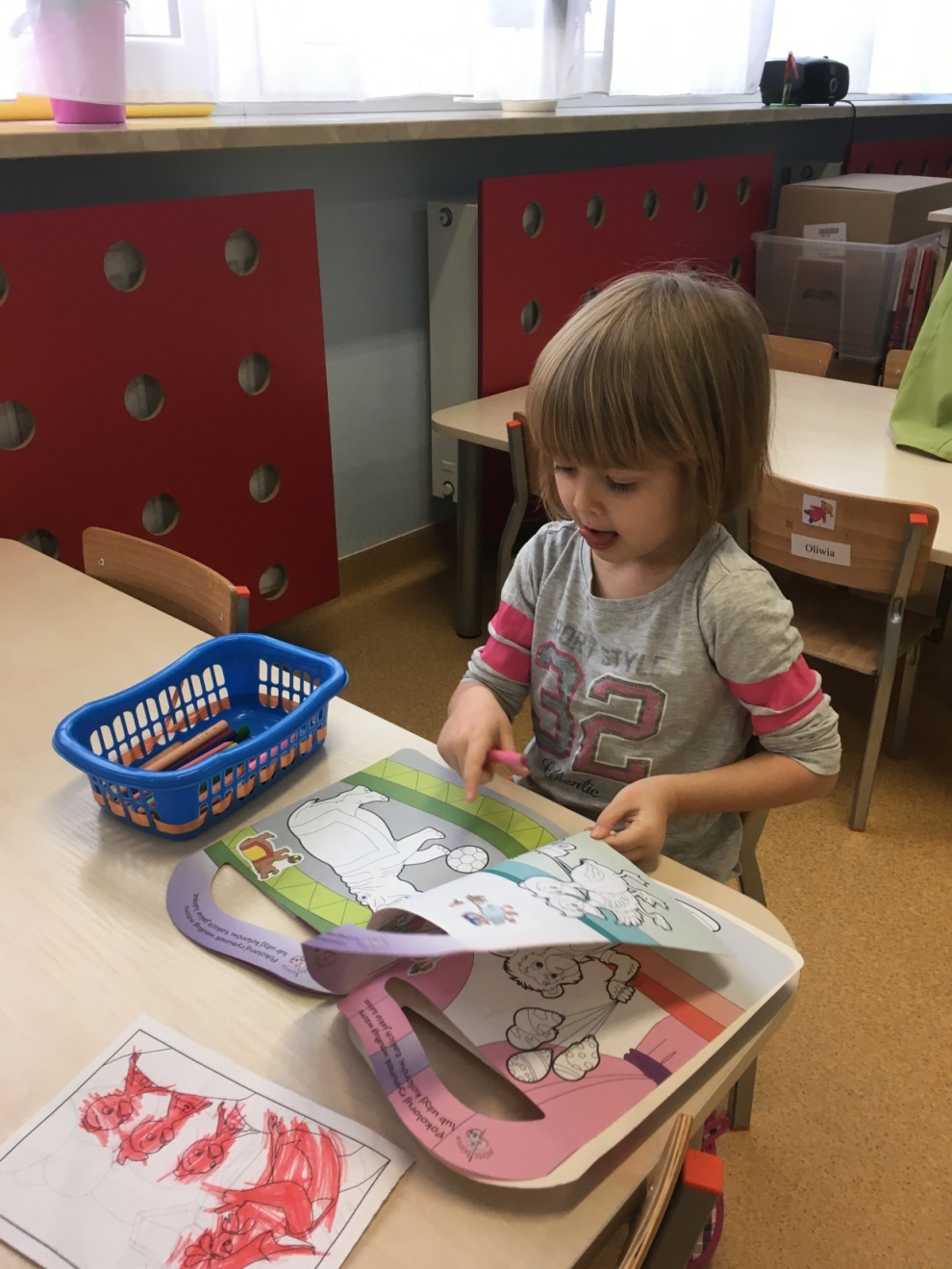 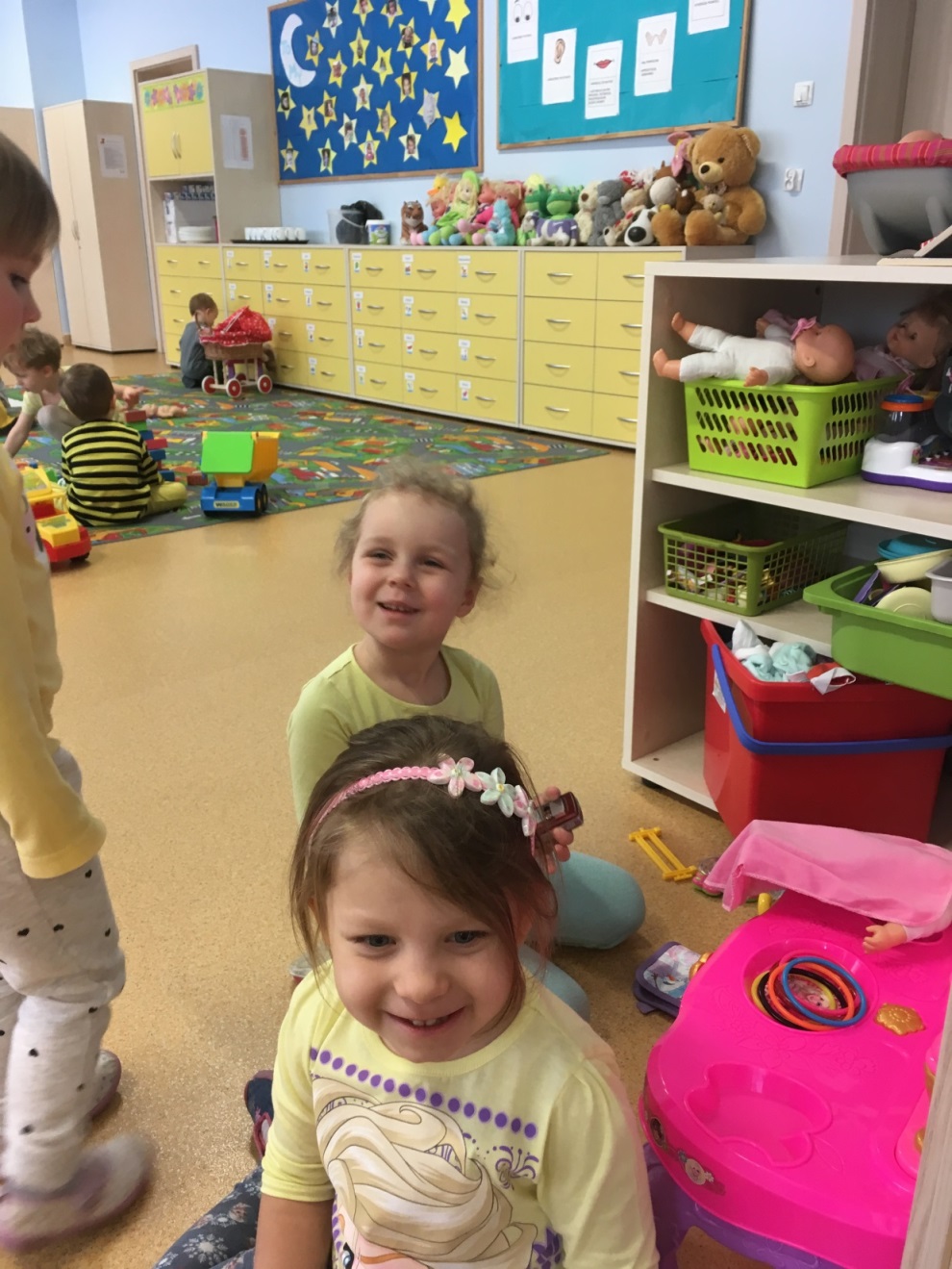 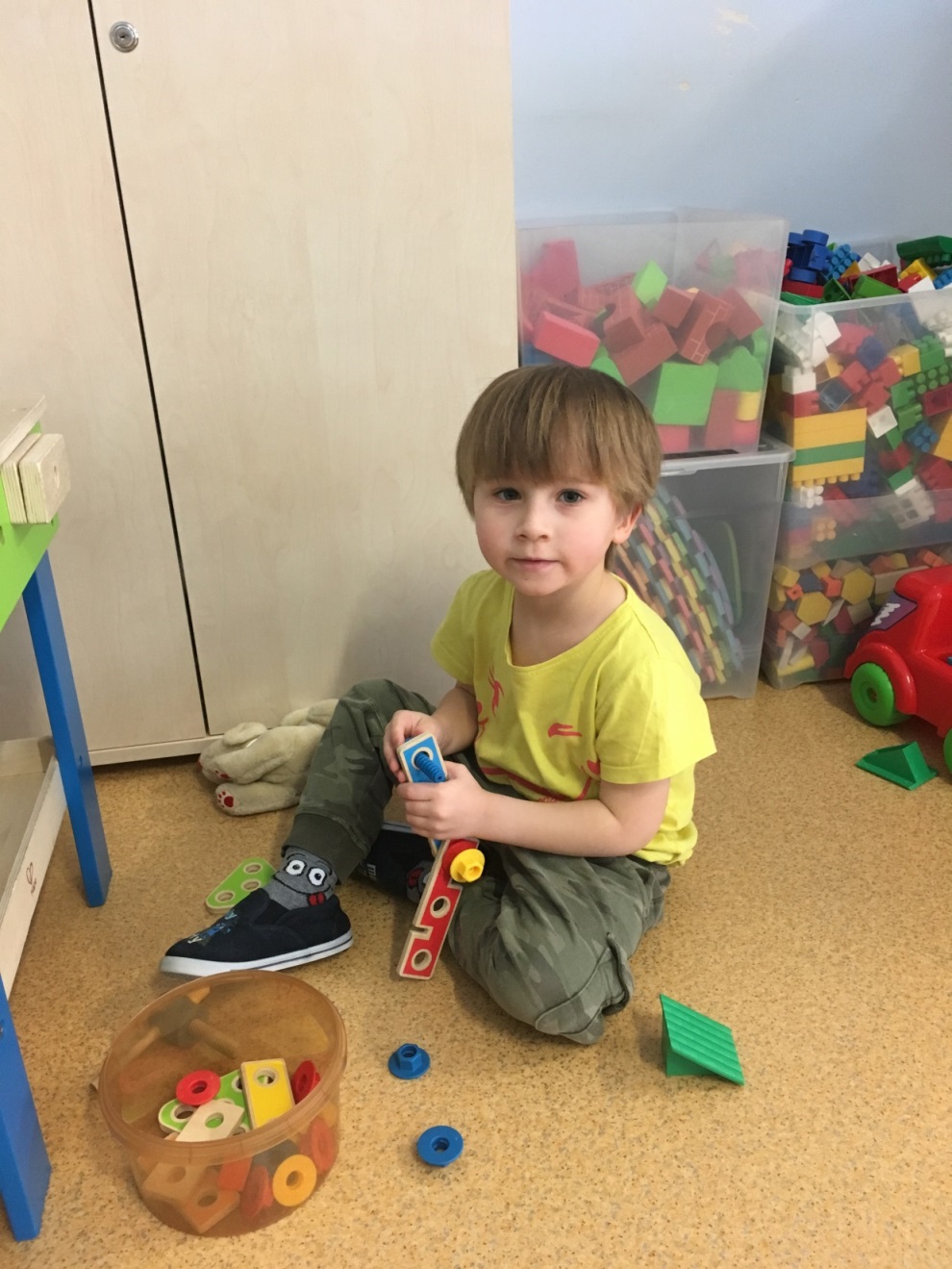 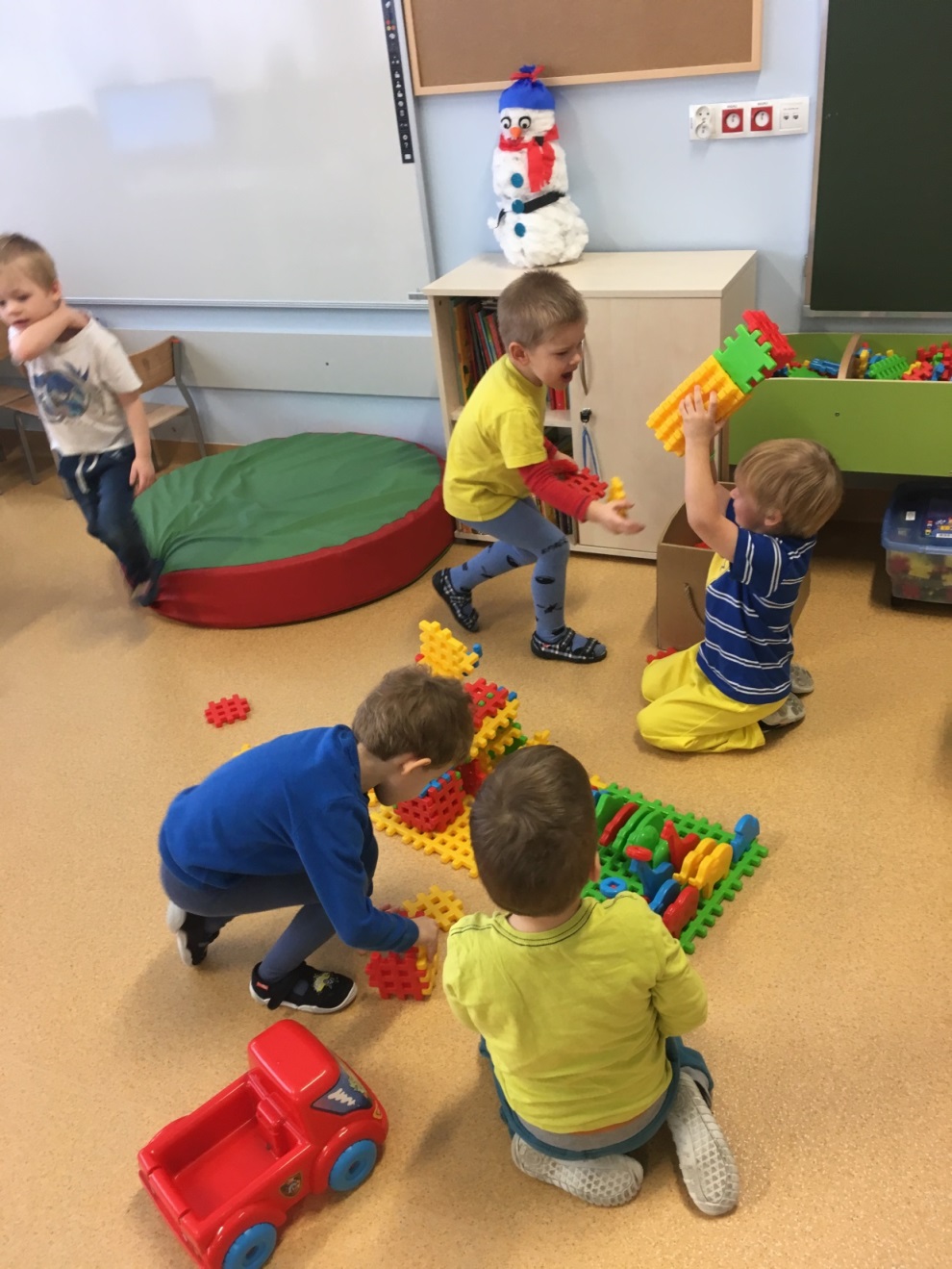 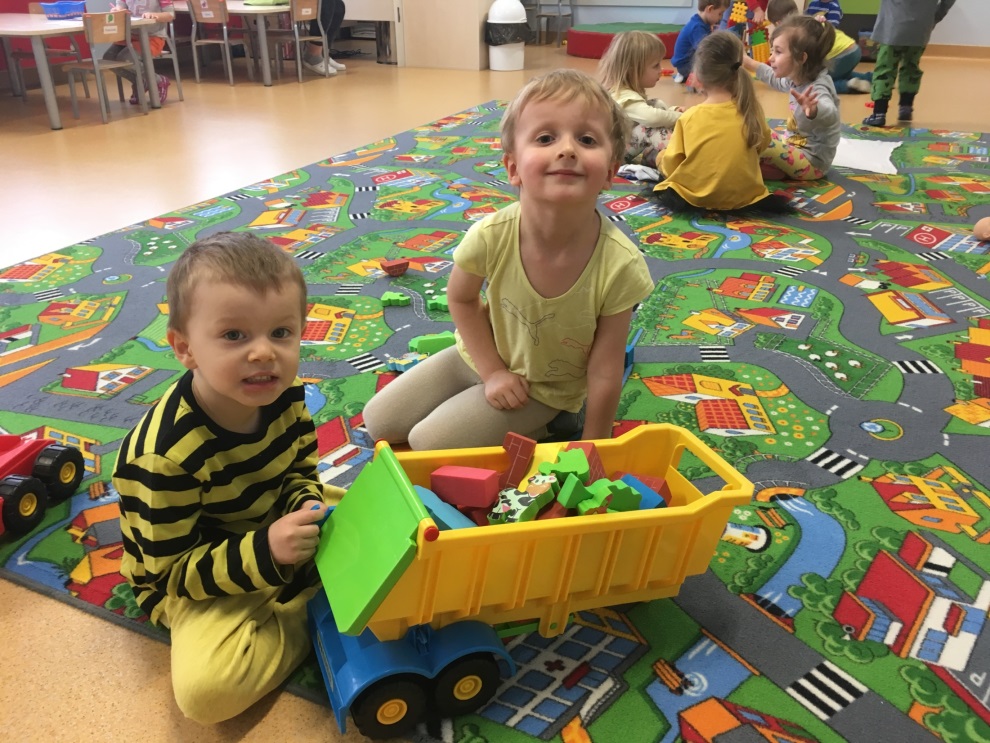 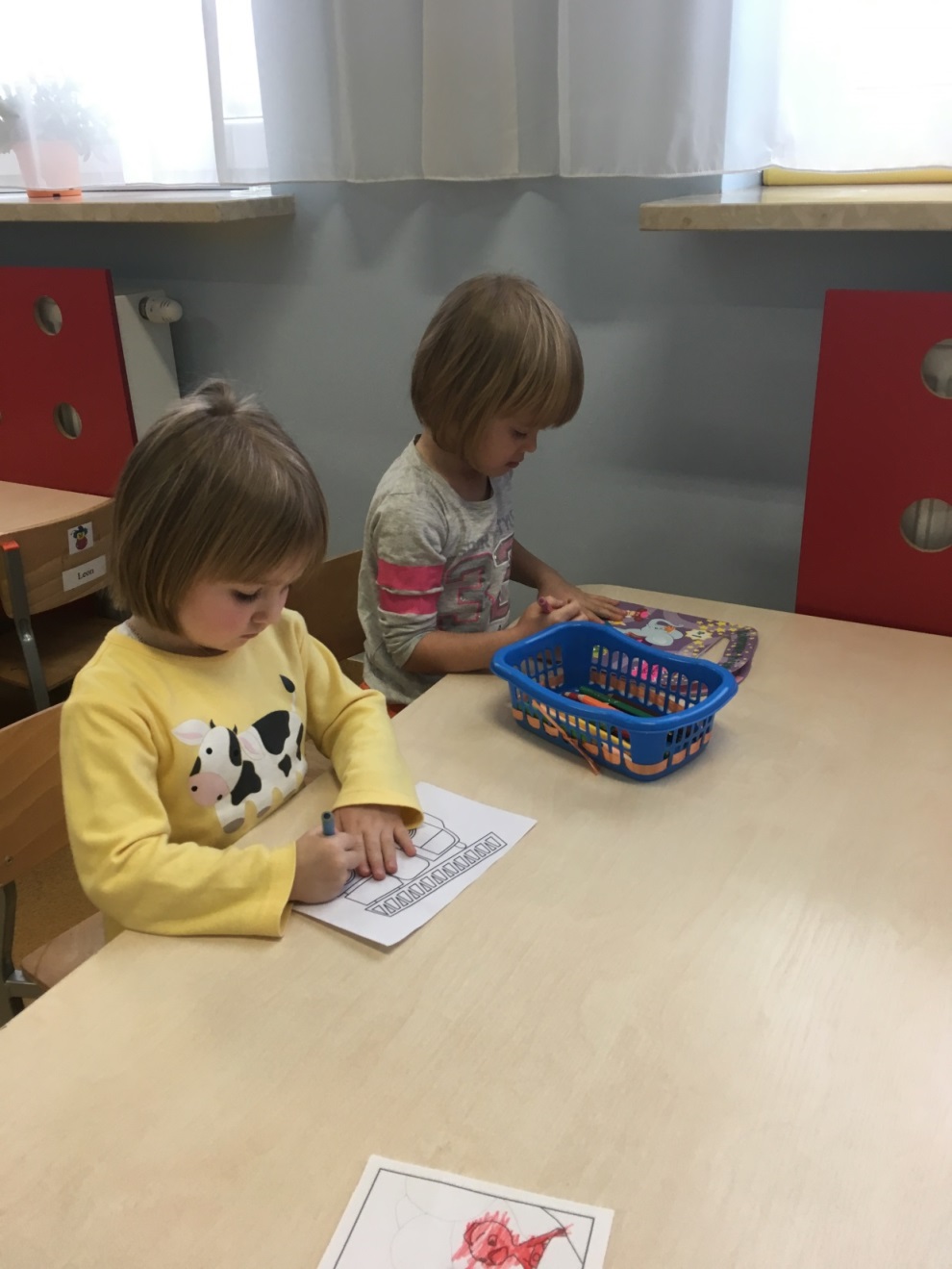 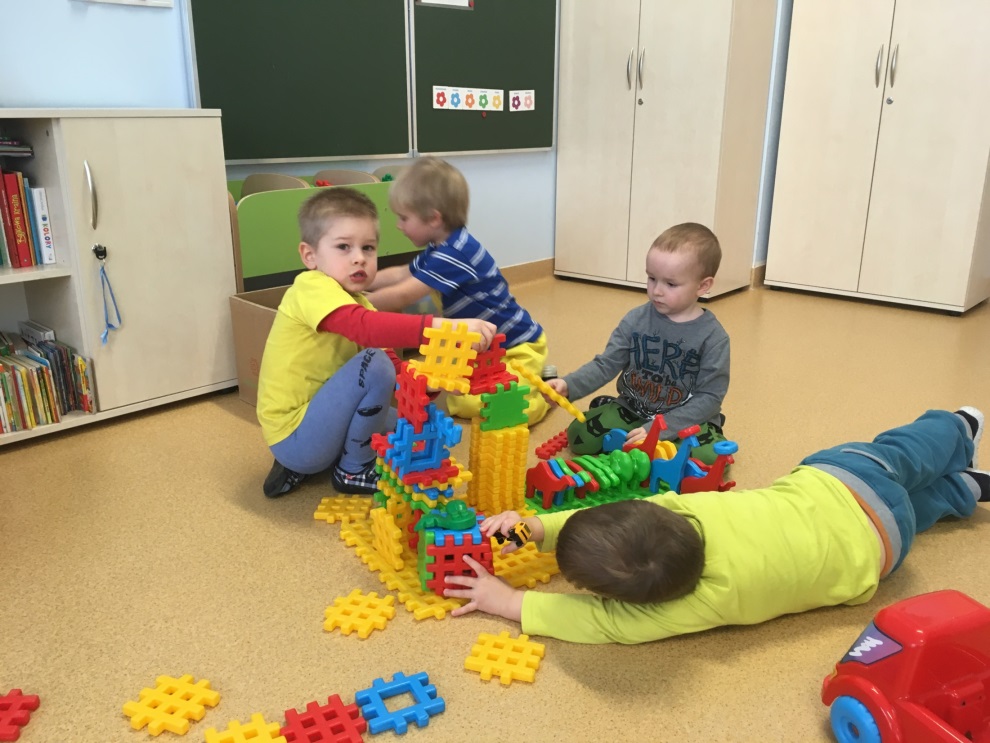